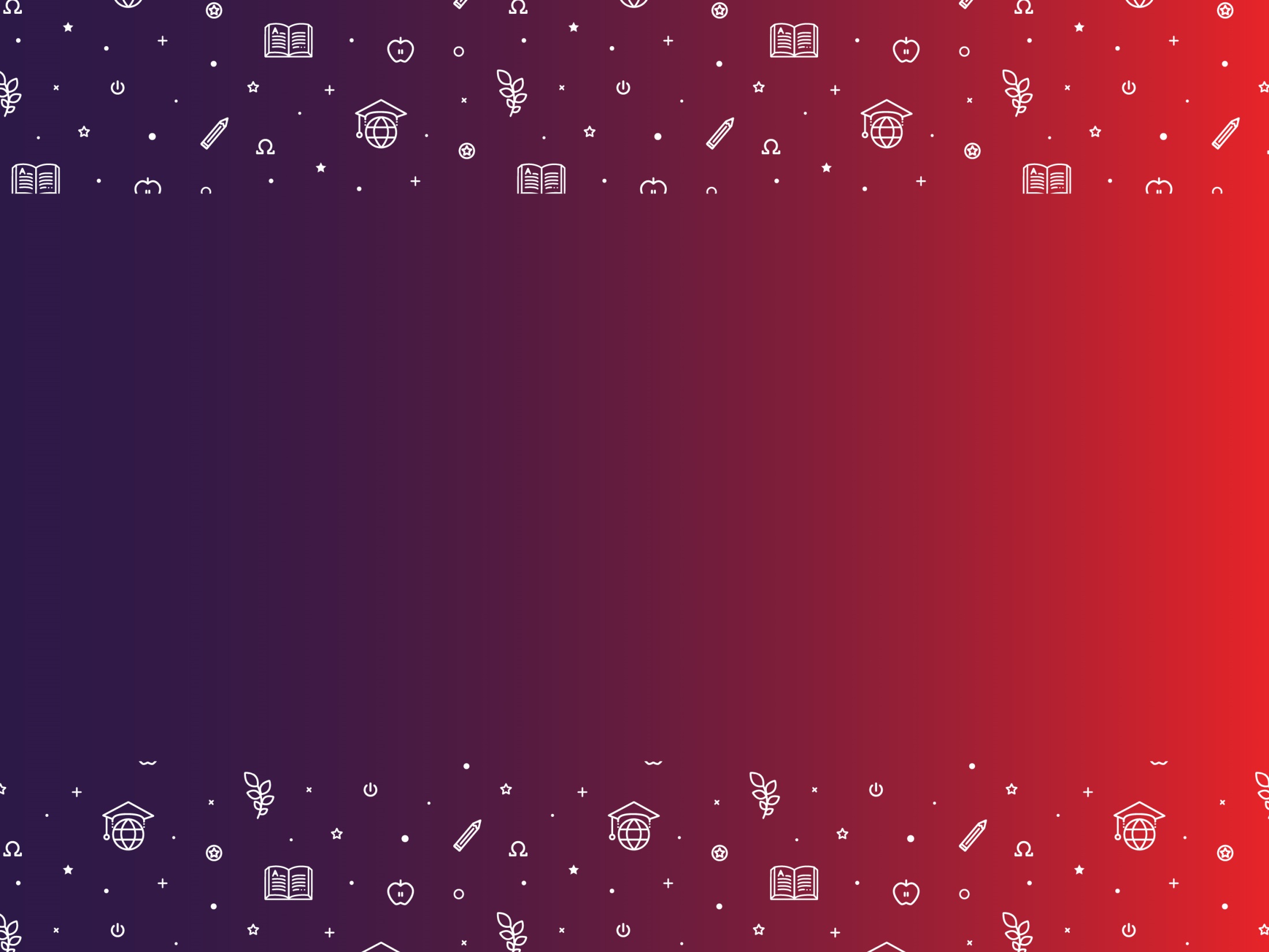 Варианты изучения 
Английского языка 
в Международной школе завтрашнего дня
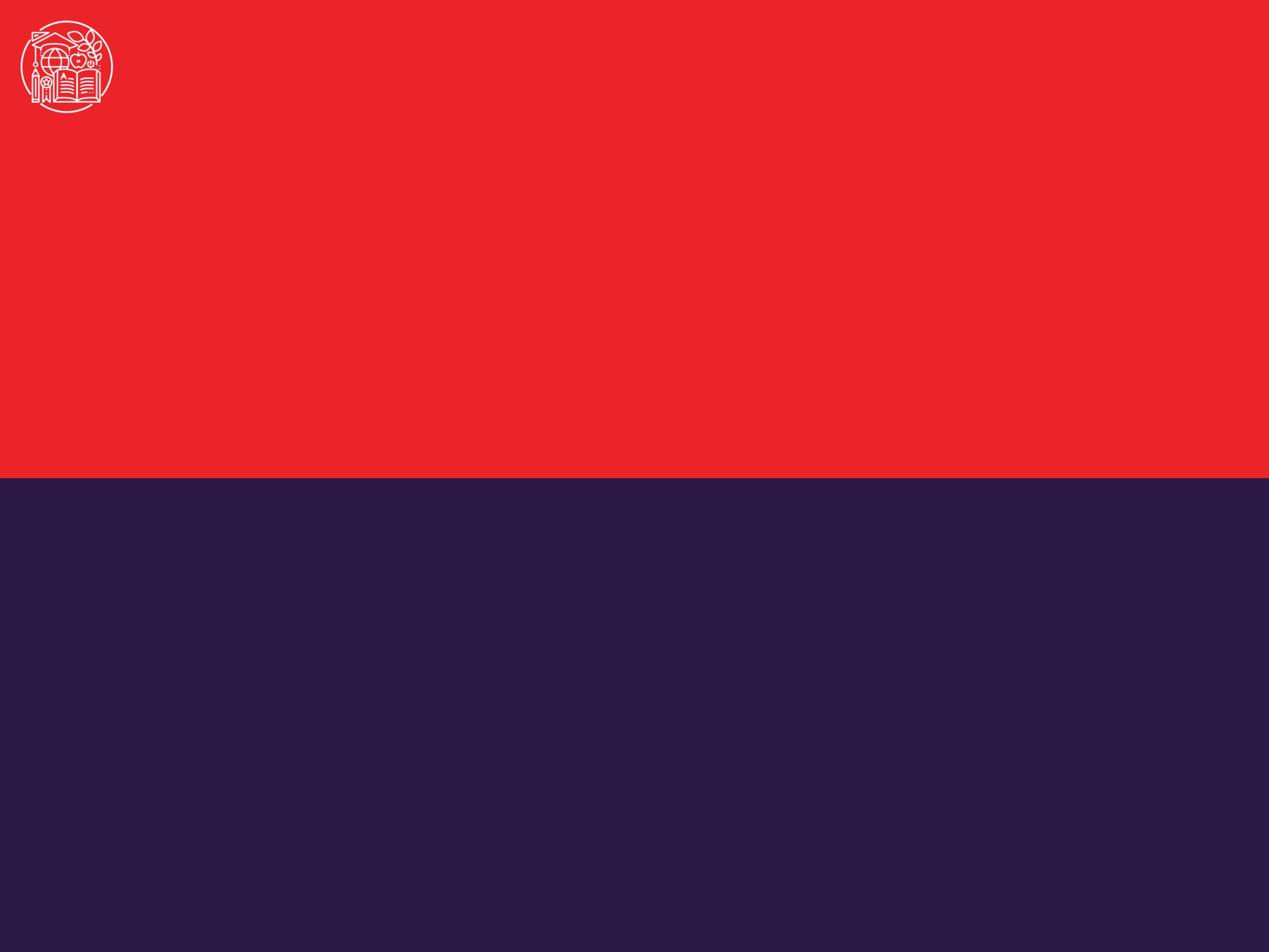 АНГЛИЙСКИЙ ЯЗЫК
В международной школе
 завтрашнего дня
ОЧНАЯ ФОРМА
ЗАОЧНАЯ ФОРМА
С применением дистанционных технологий
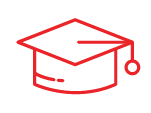 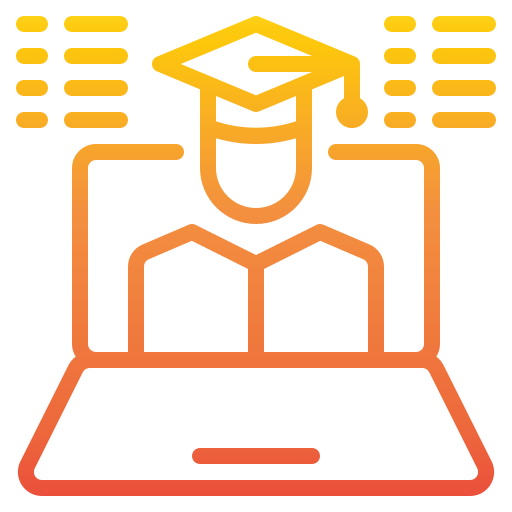 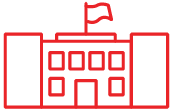 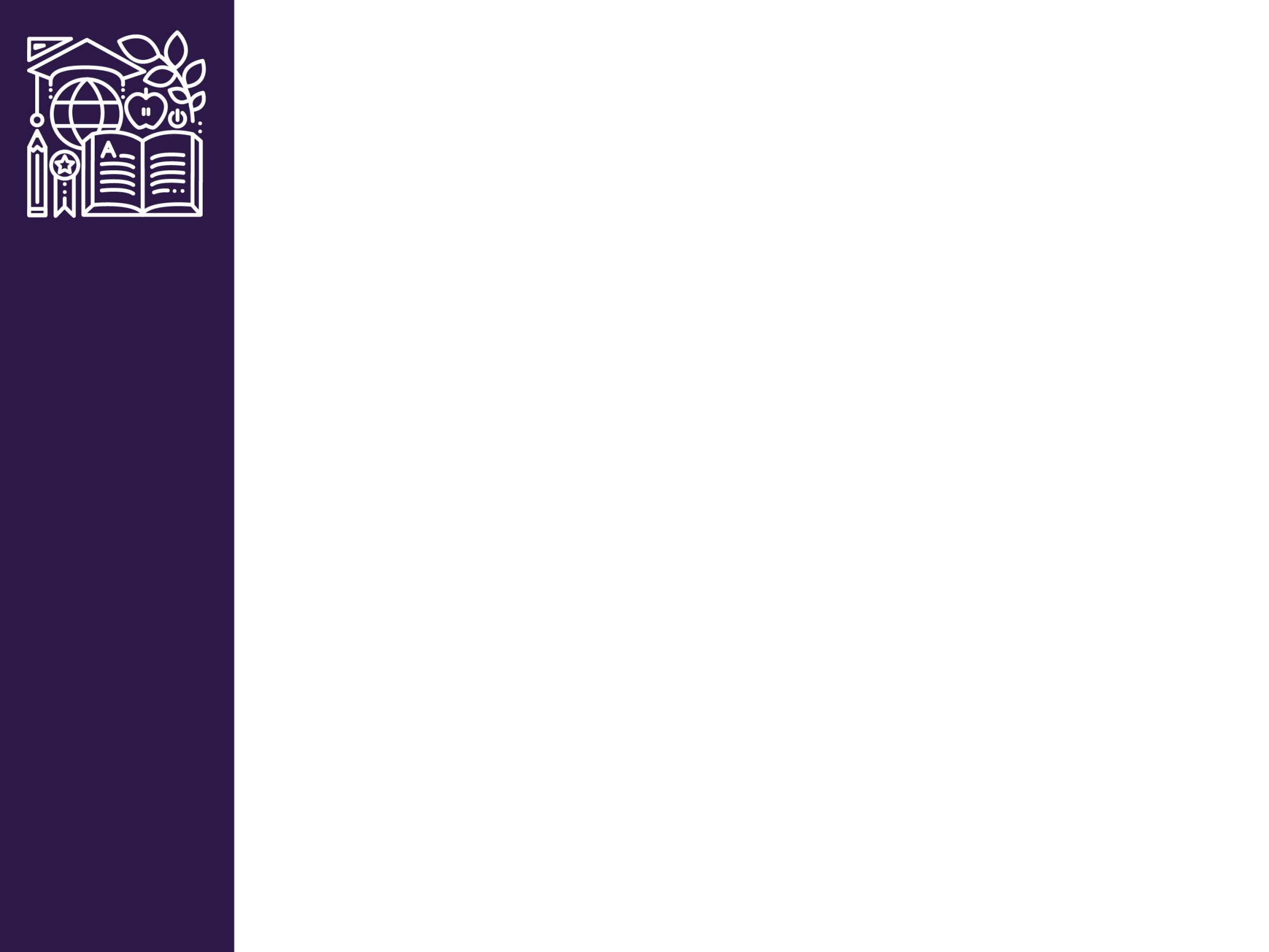 КУРСЫ АНГЛИЙСКОГО ЯЗЫКА ВО ВТОРОЙ ПОЛОВИНЕ ДНЯ
2 РАЗА В НЕДЕЛЮ – 90 минут
5-6 лет Speaking English with Ace and Christy / ABC with Ace and Christy

8-11 лет School of Tomorrow subjects три предмета English, Word Building and Science
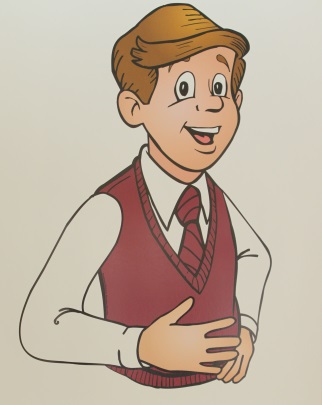 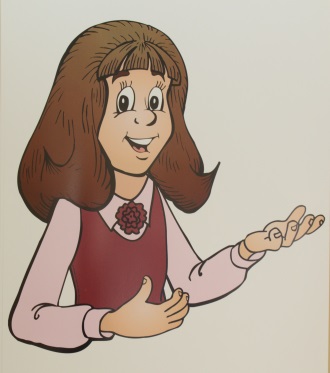 20000.00 – 20 уроков в триместр
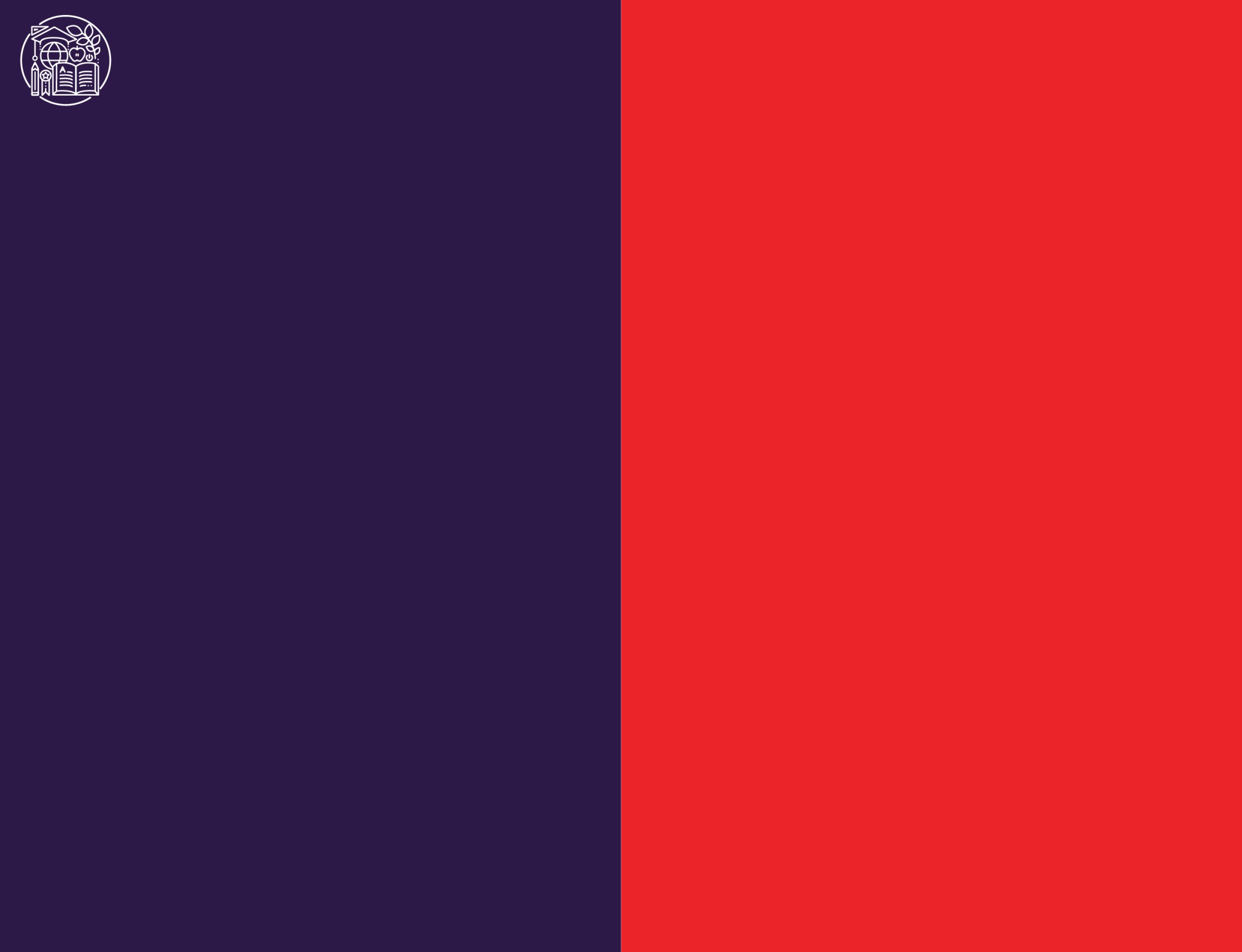 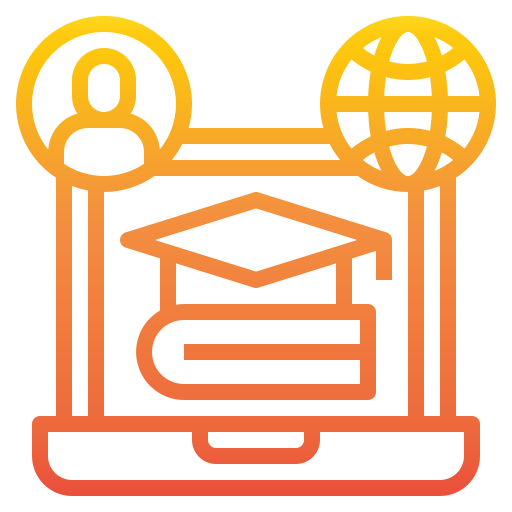 ЗАОЧНАЯ ФОРМА ОБУЧЕНИЯ
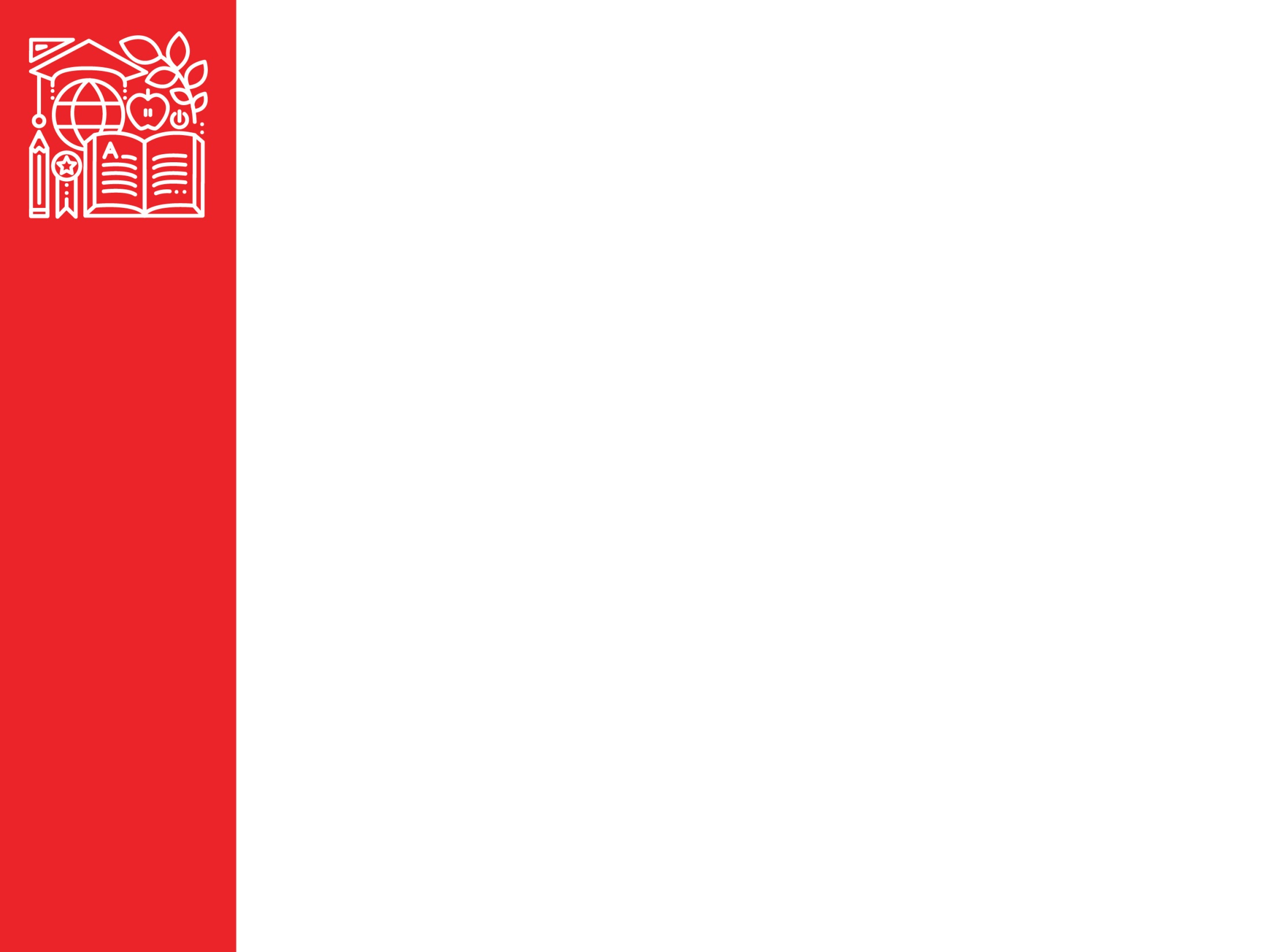 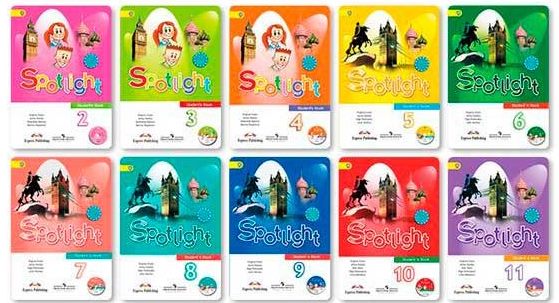 Spotlight 




 Kонтрольные работы 

 Видео уроки
2 -8 класс – 6 контрольных работ в год
9-11 класс – 5 контрольных работ в год
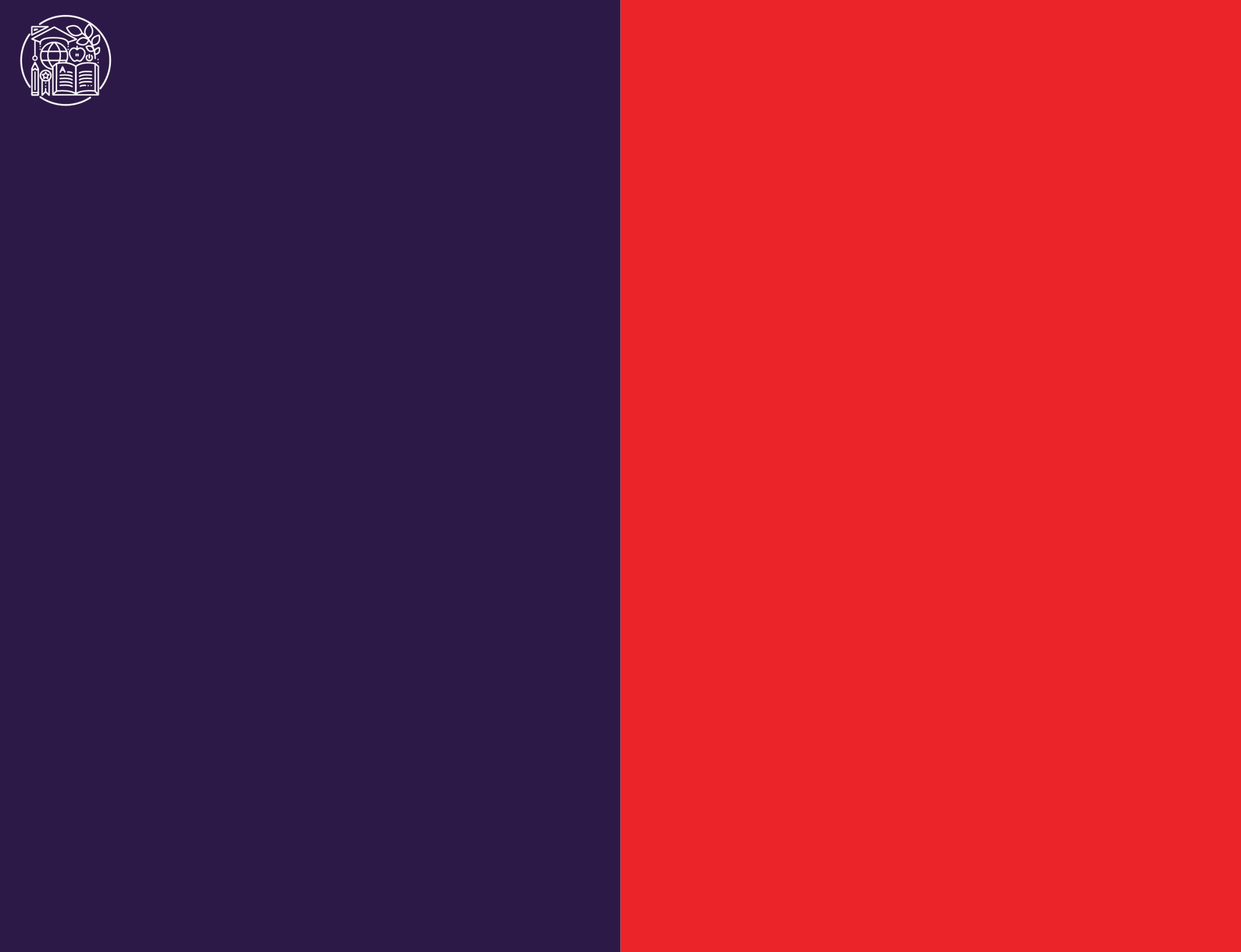 1. ГРУППА ПО ОБУЧЕНИЮ ГОВОРЕНИЮ НА 
АНГЛИЙСКОМ ЯЗЫКЕ
Групповые онлайн уроки
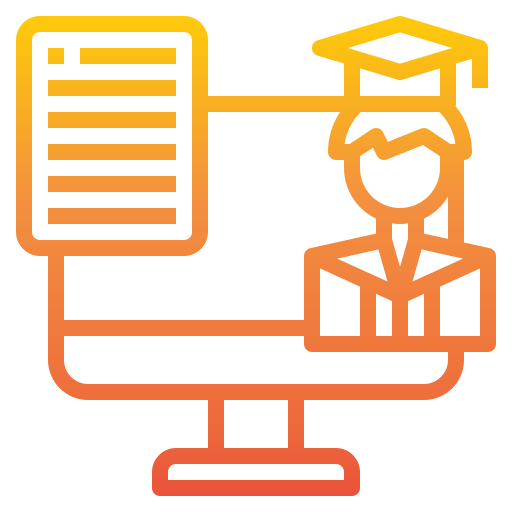 2. ИЗУЧЕНИЕ ОТДЕЛЬНЫХ ПРЕДМЕТОВ (CLIL)
НА АНГЛИЙСКОМ ЯЗЫКЕ  ПО ПРОГРАММЕ School of Tomorrow
ЗАОЧНАЯ ФОРМА ОБУЧЕНИЯ
3. ИЗУЧЕНИЕ ПОЛНОЙ ПРОГРАММЫ School of Tomorrow
С ПОЛУЧЕНИЕМ АМЕРИКАНСКОГО ДИПЛОМА
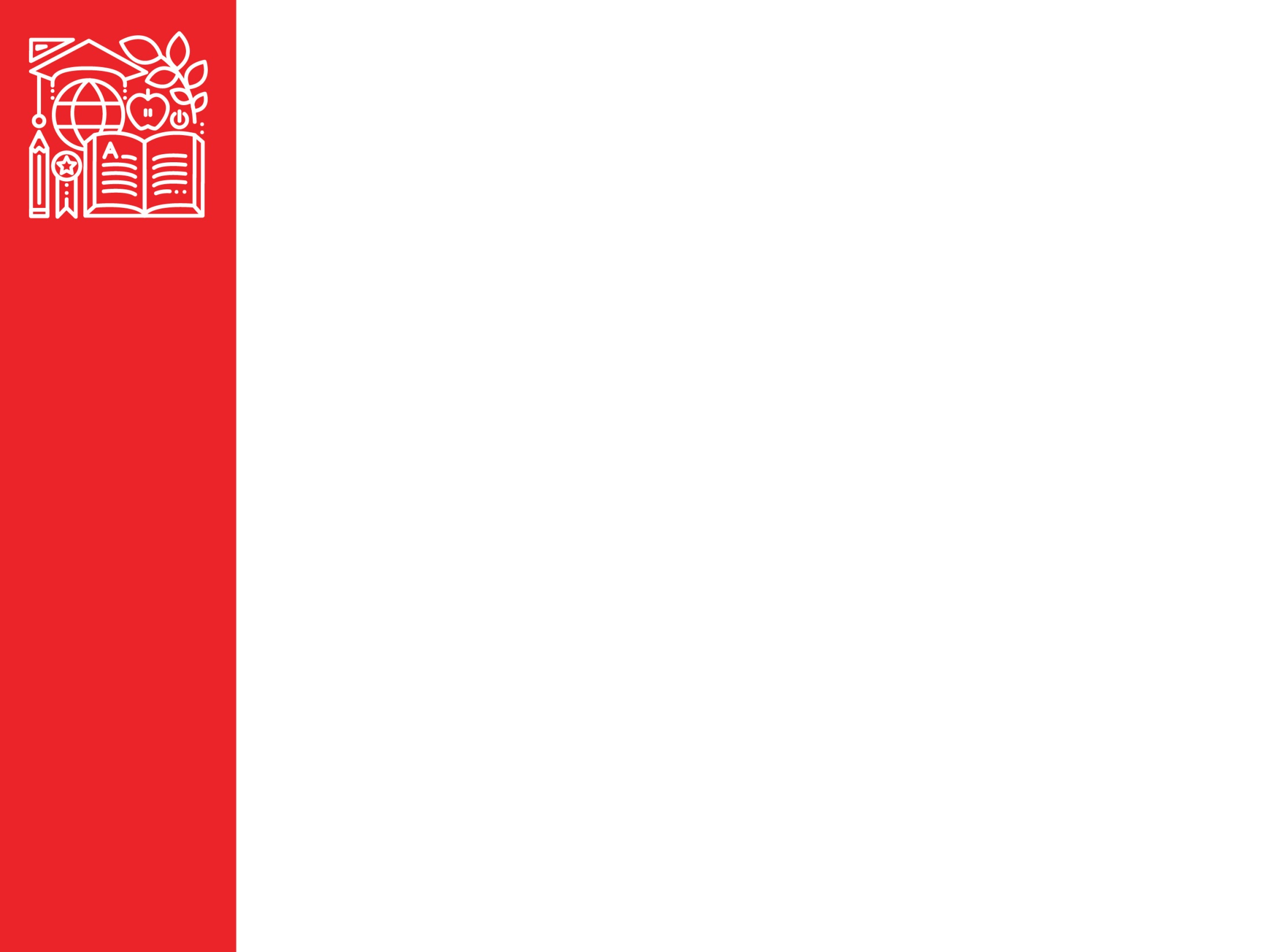 ОНЛАЙН ESL ГРУППА ПО ОБУЧЕНИЮ АНГЛИЙСКОМУ ЯЗЫКУ 
по программам 
Speaking English with Ace and Christy 
Reading program ABC with Ace and Christy
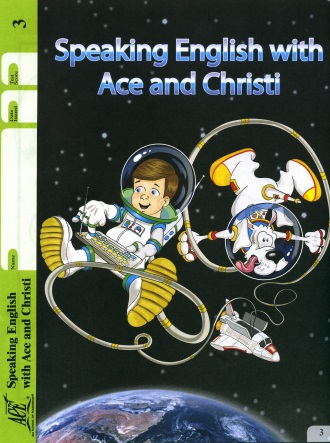 Групповые занятия 
3 урока в неделю по 40 минут
Индивидуальные контрольные занятия
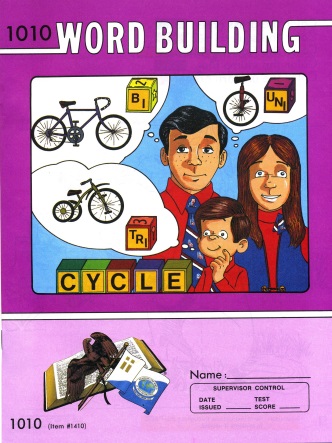 7000.00 рублей в месяц – 21000.00 в триместр 
2180.00 рублей стоимость учебных материалов
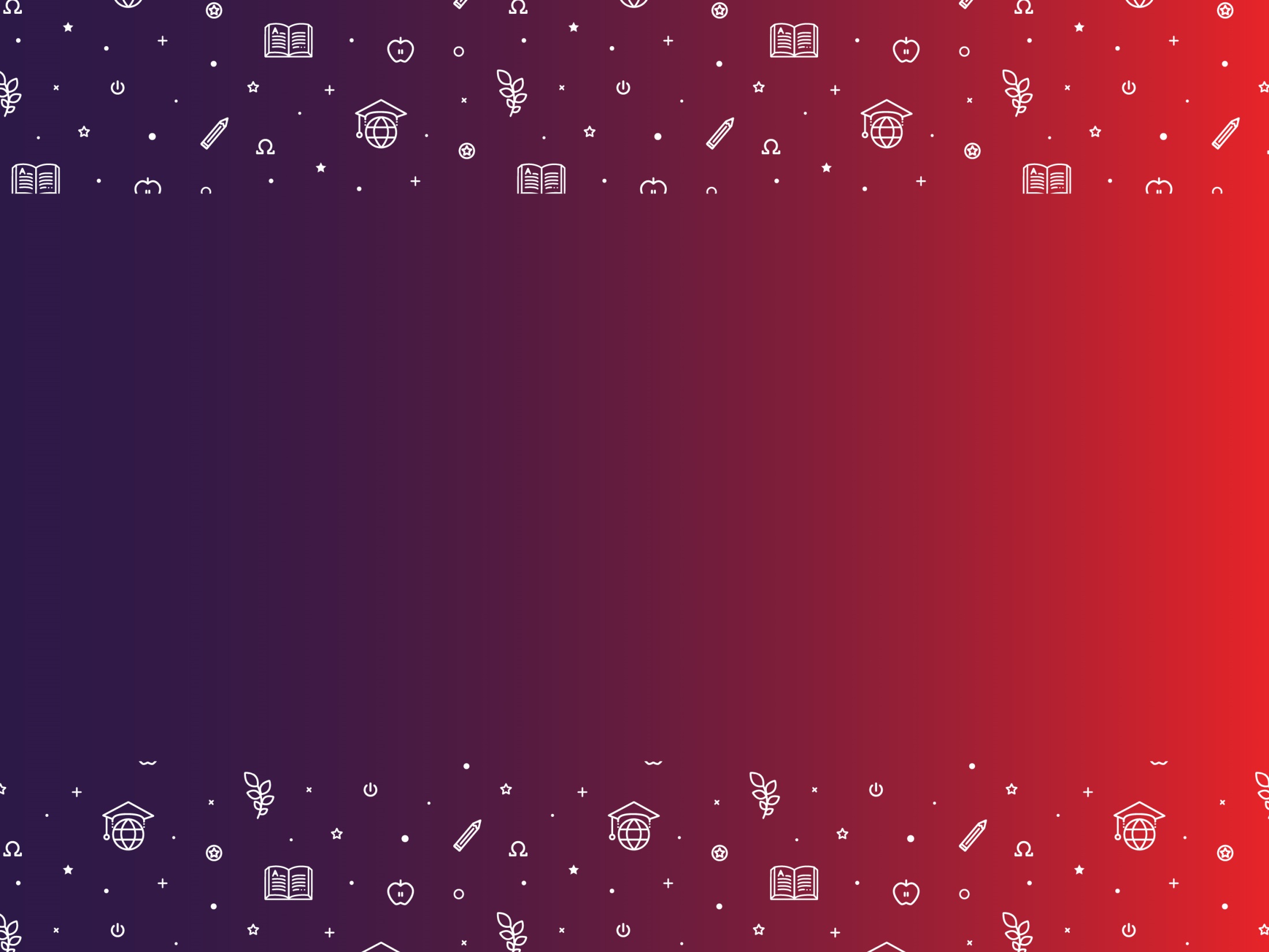 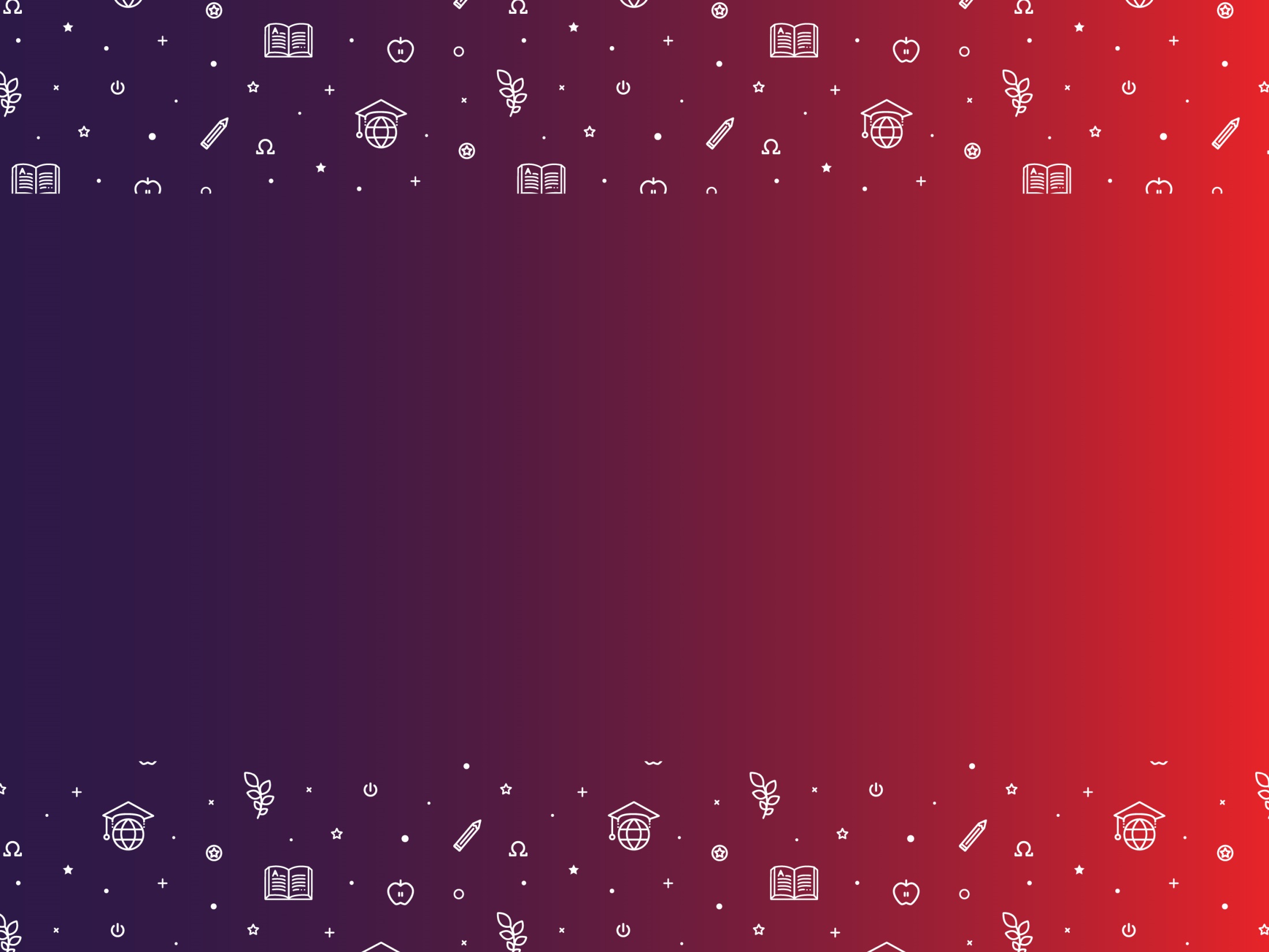 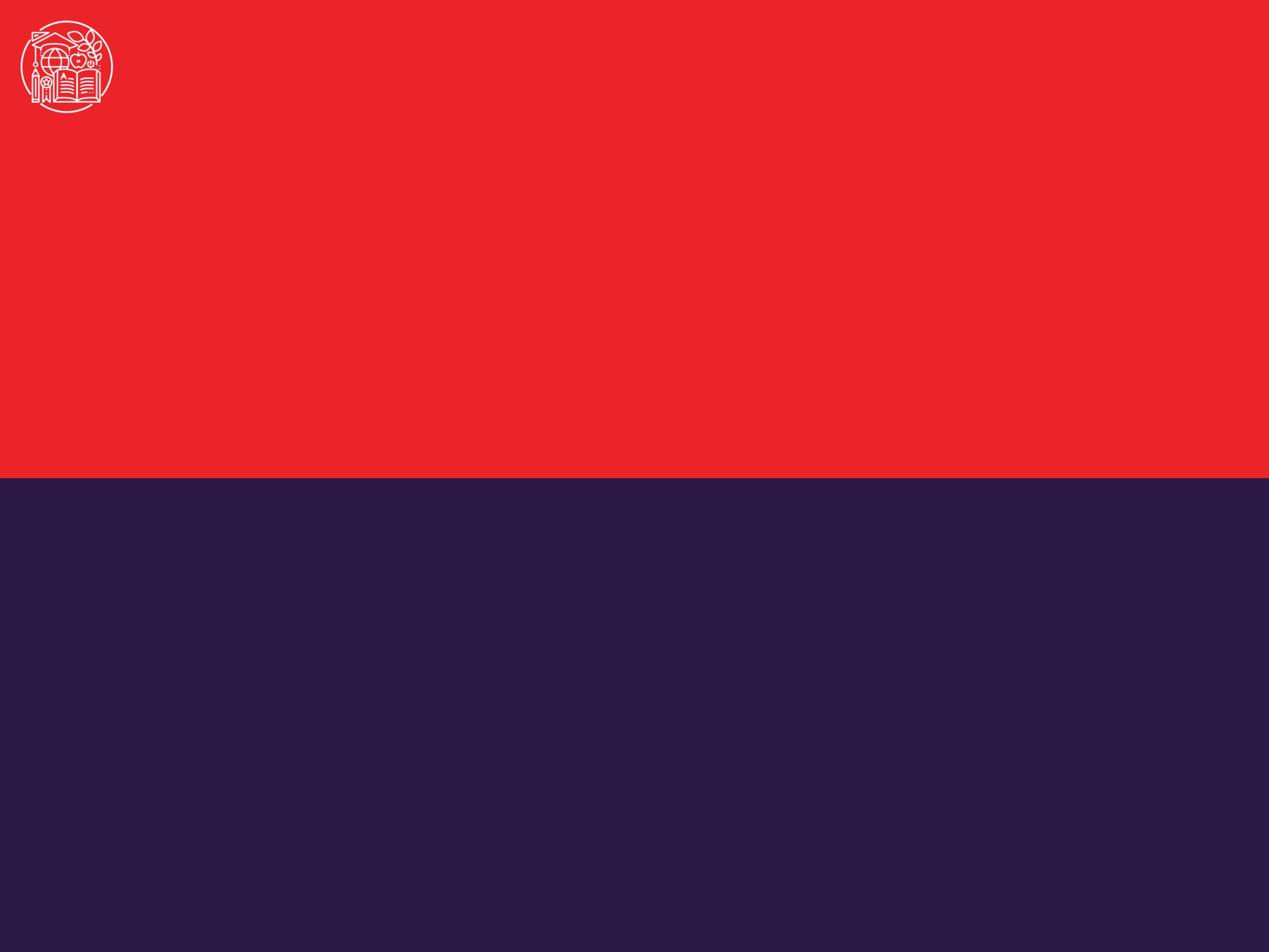 CLIL - 　CONTENT AND LANGUAGE INTEGRATED LEARNING
ИЗУЧЕНИЕ ОТДЕЛЬНЫХ ПРЕДМЕТОВ НА АНГЛИЙСКОМ ЯЗЫКЕ
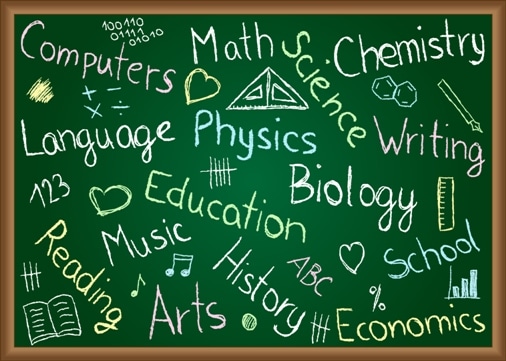 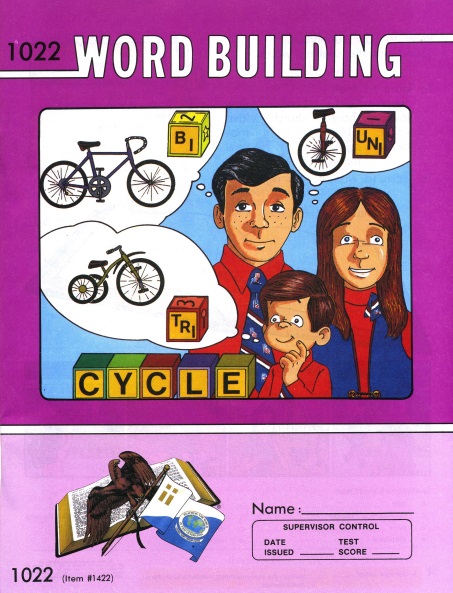 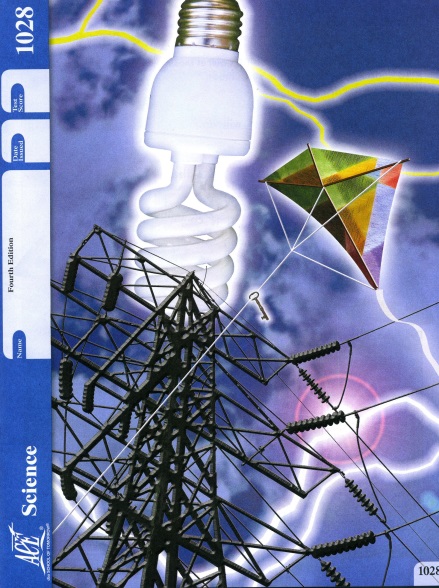 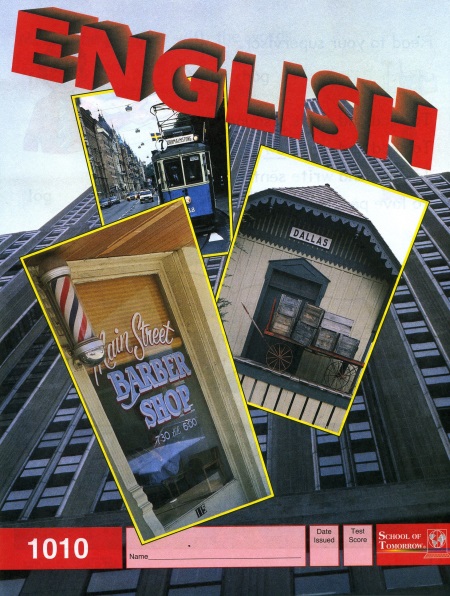 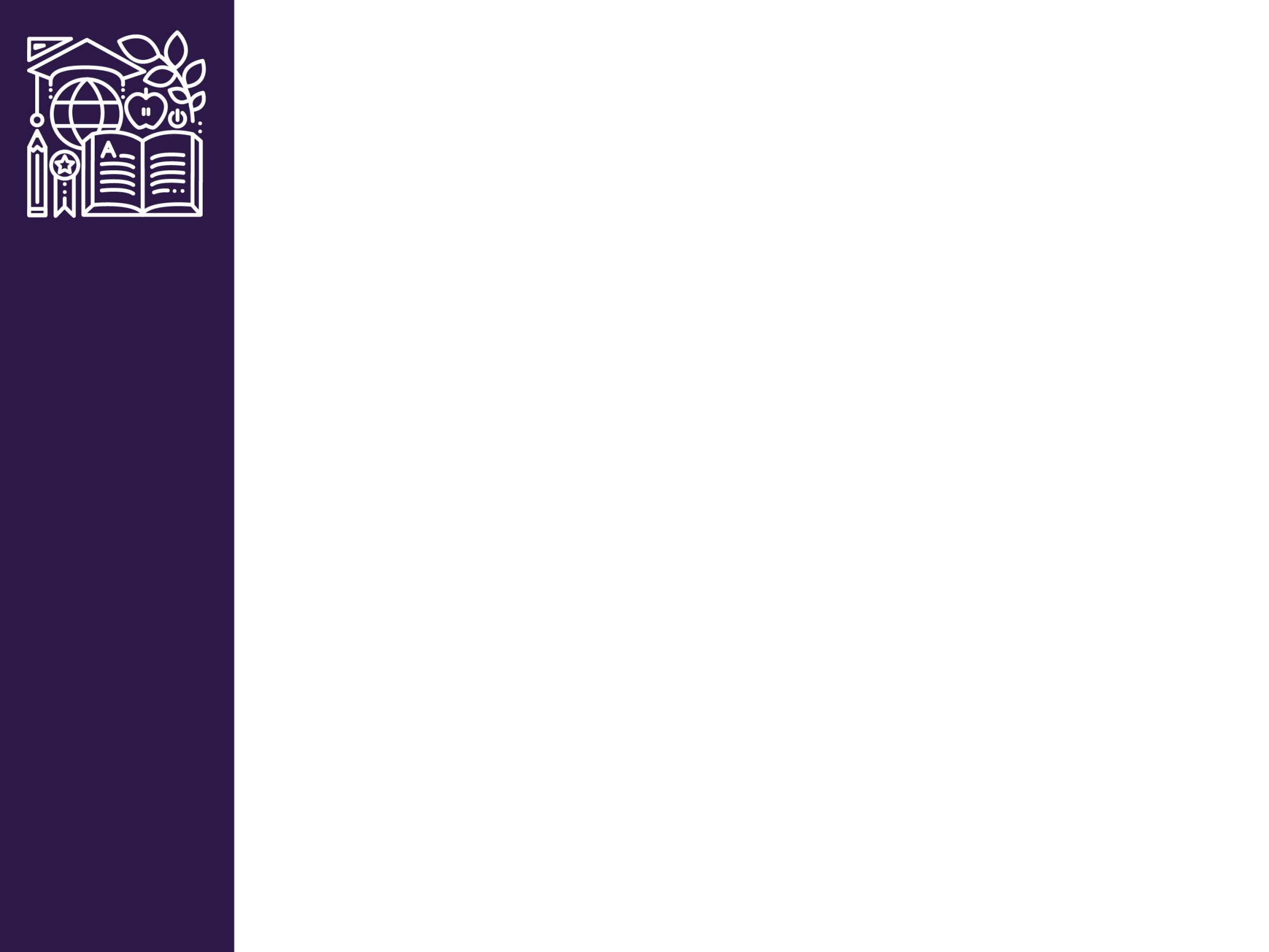 ИЗУЧЕНИЕ ПОЛНОЙ ПРОГРАММЫ
School of Tomorrow
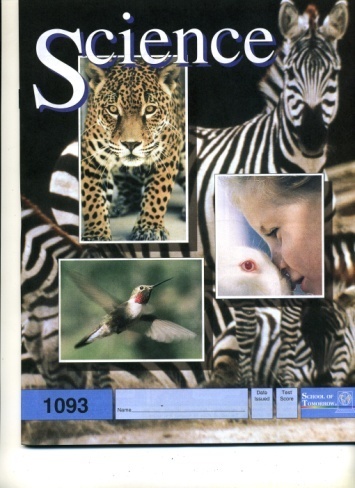 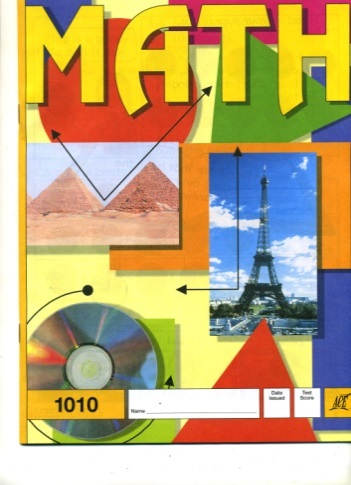 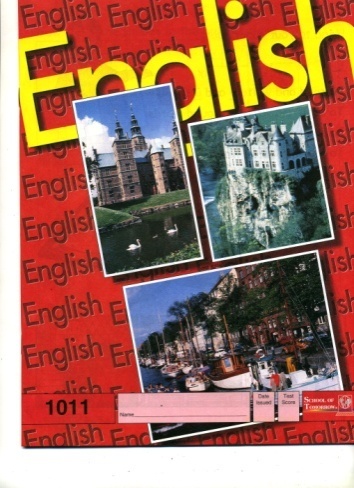 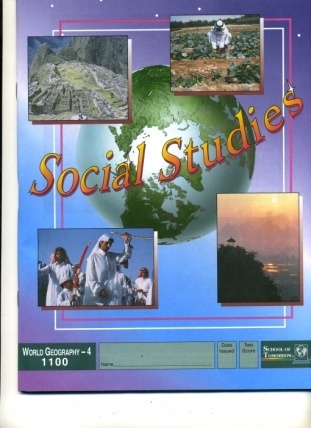 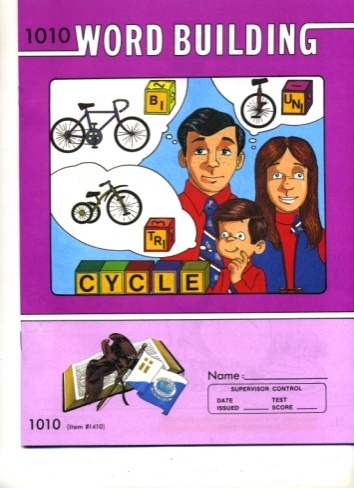 2
International school of Tomorrow Certificate
American Diploma               Lighthouse Christian Academy
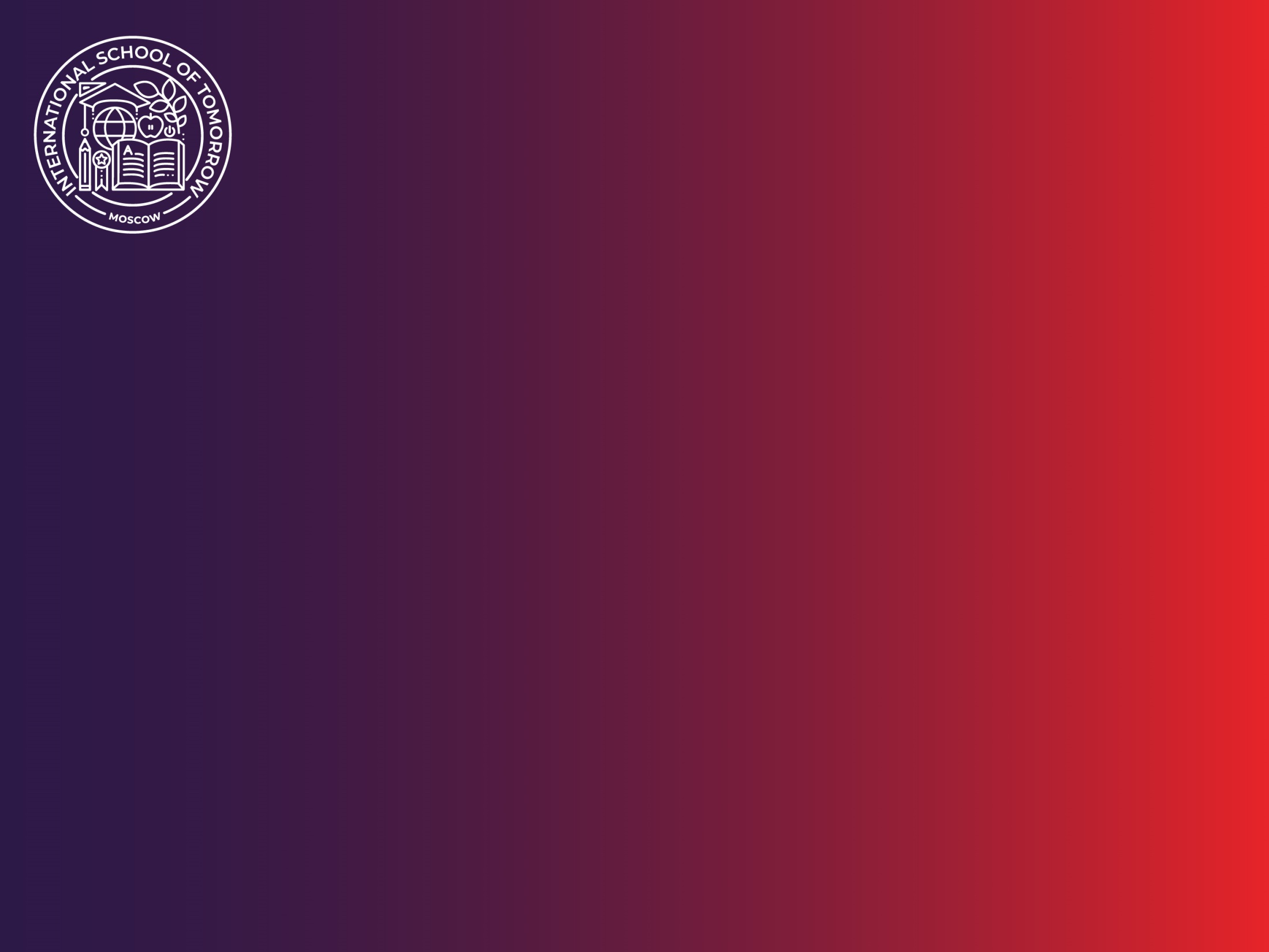 VOCATIONAL DIPLOMA – 20 credits
GENERAL  DIPLOMA  – 24 credits
COLLEGE PREPARATORY  DIPLOMA  – 26,5 credits
-  SAT (English and Math) <800
HONORS DIPLOMA  – 28 credits
-  average score  <94%
-  SAT (English and Math) <1000
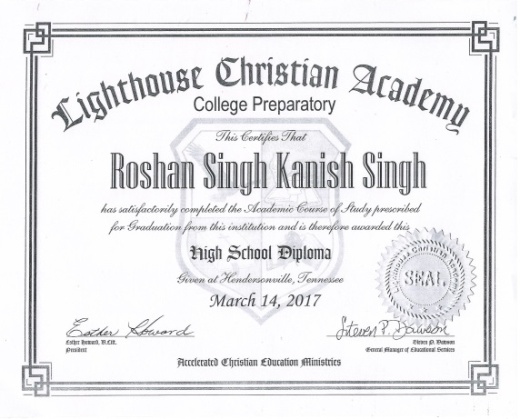 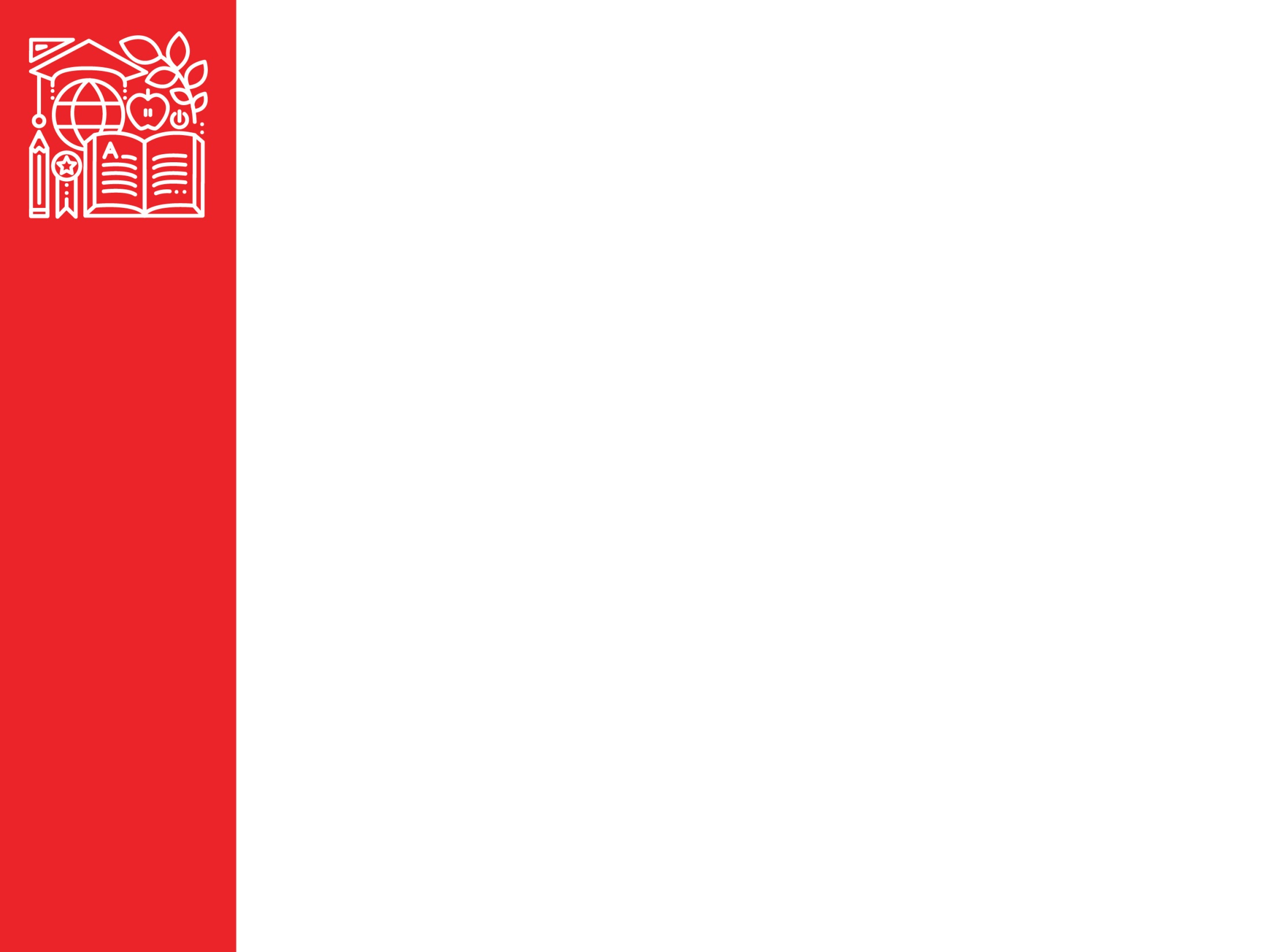 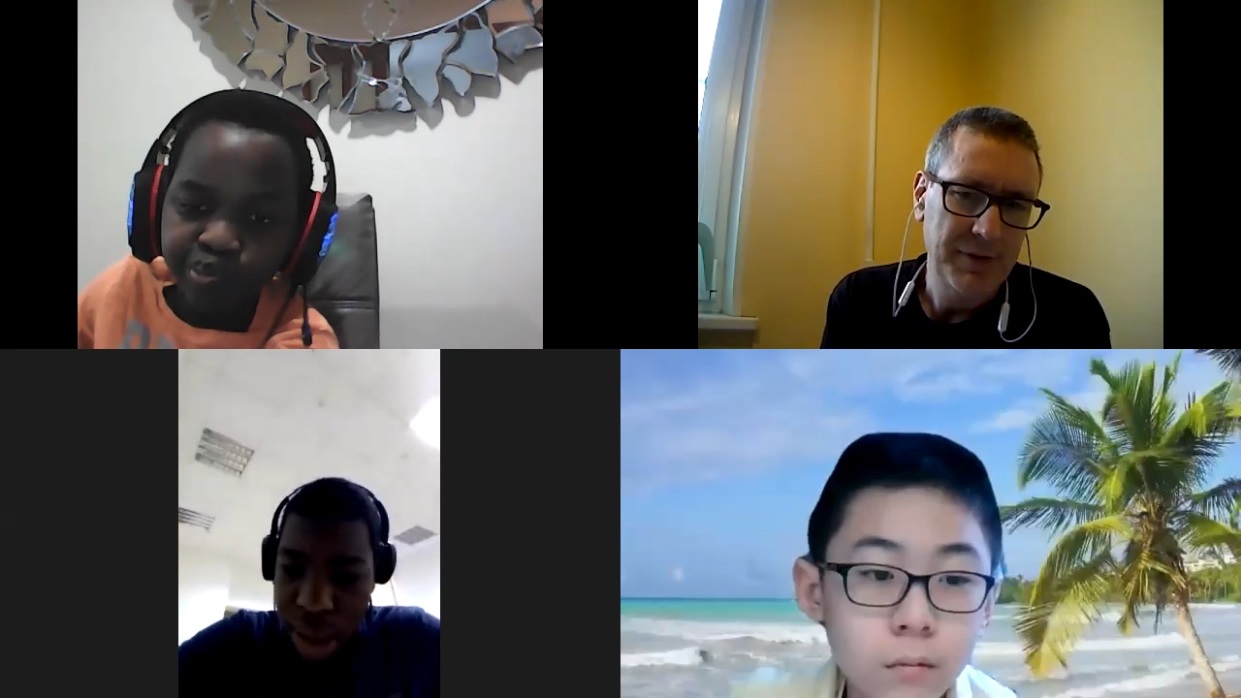 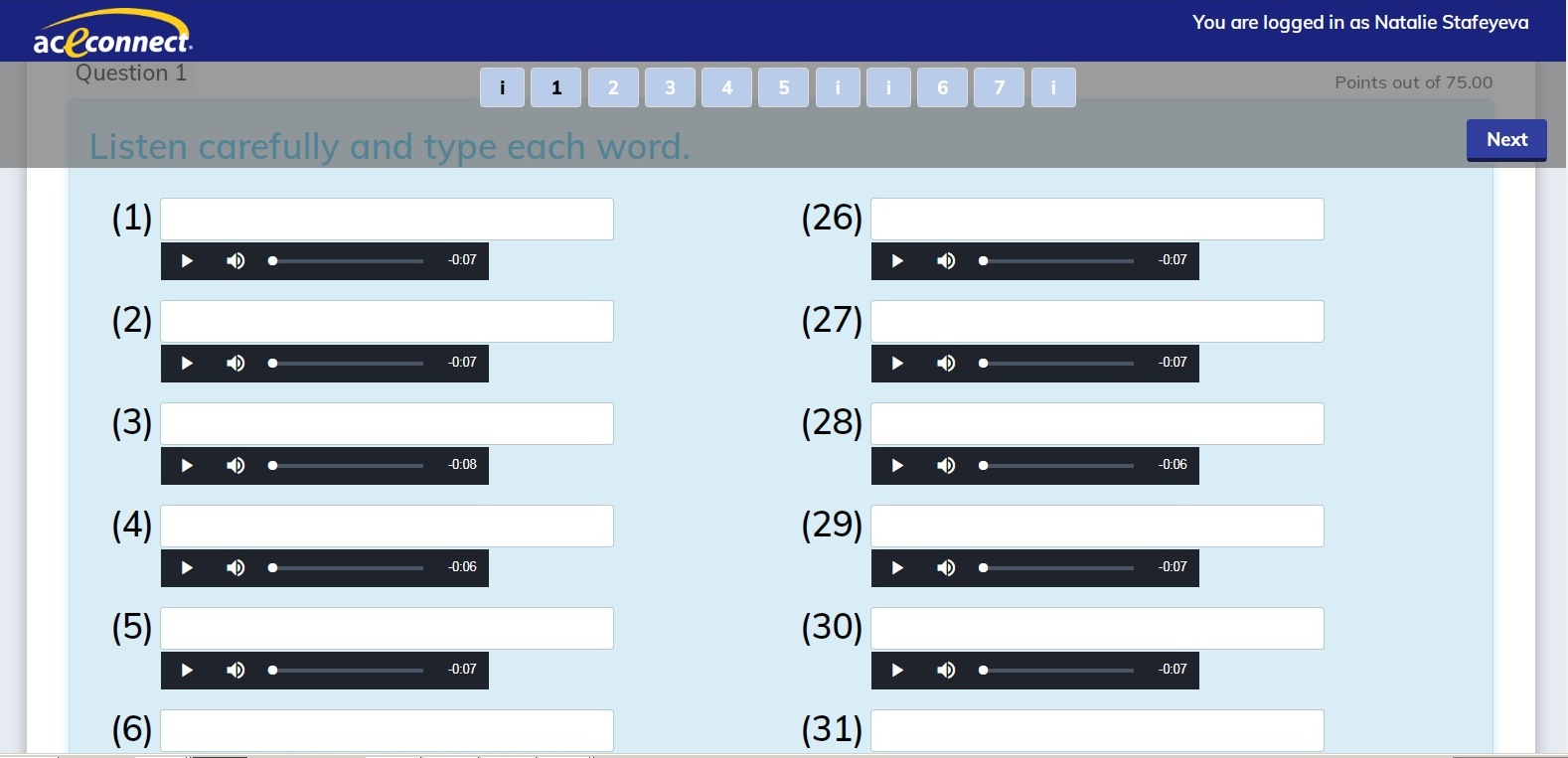 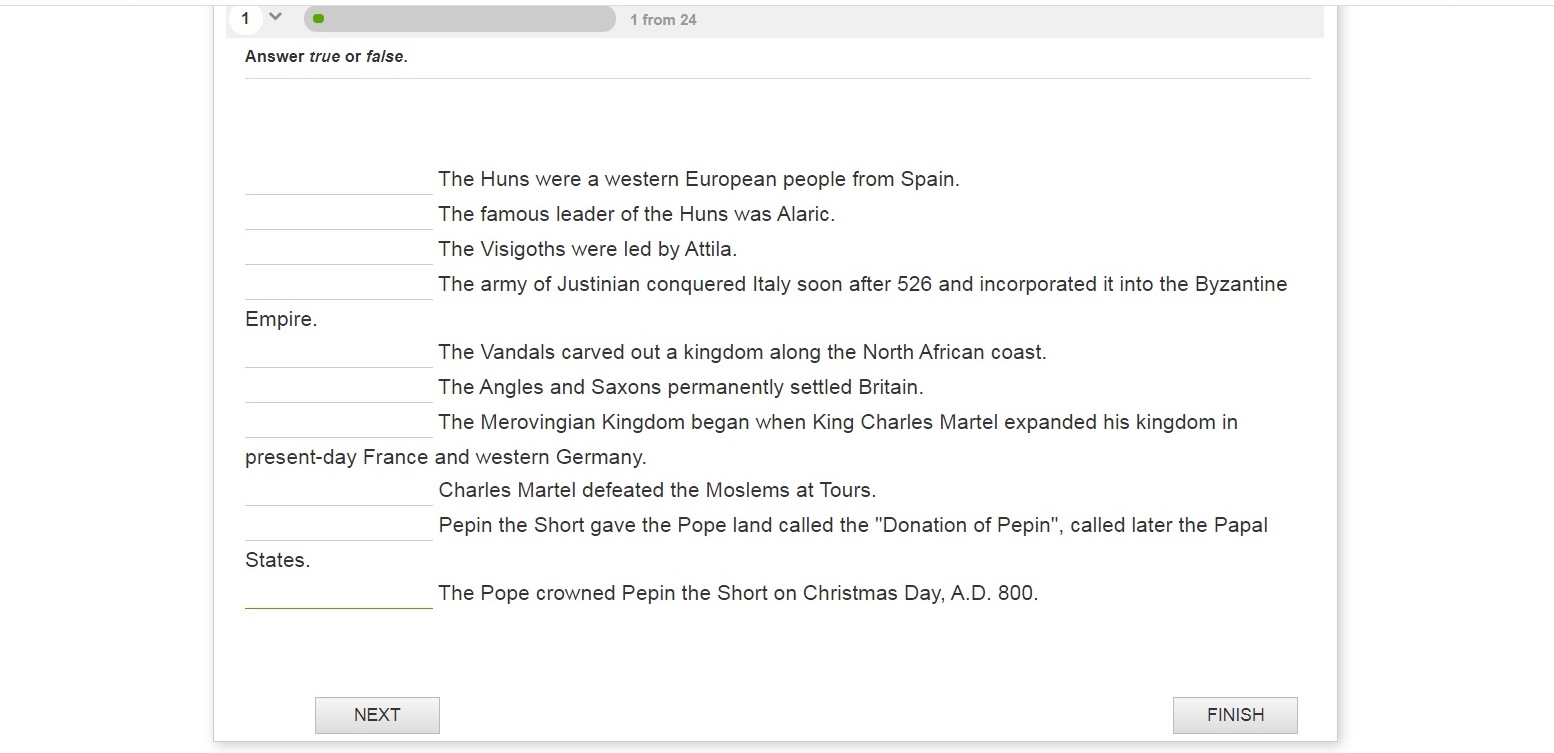 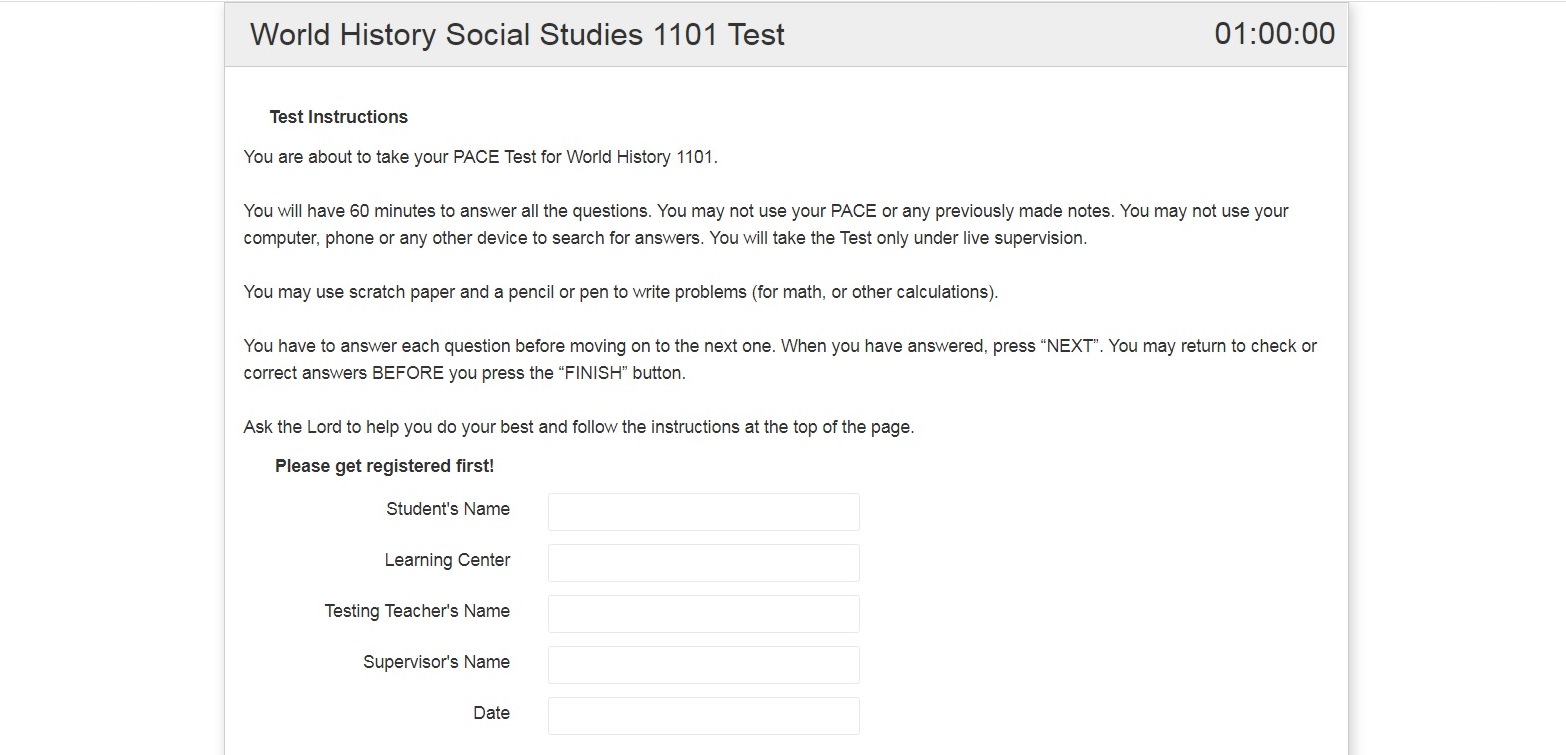 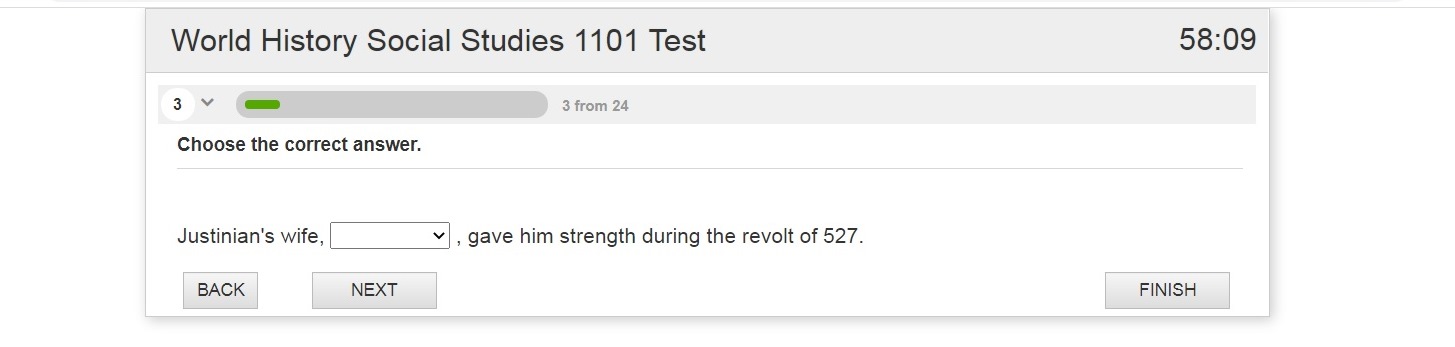 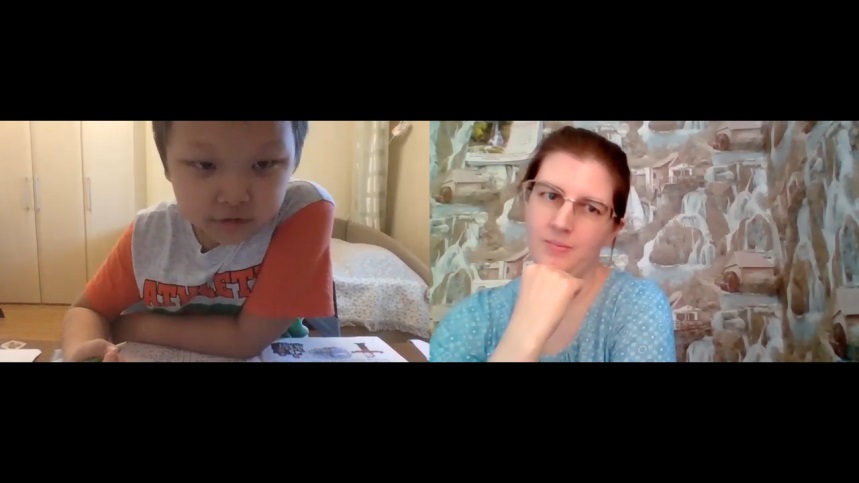 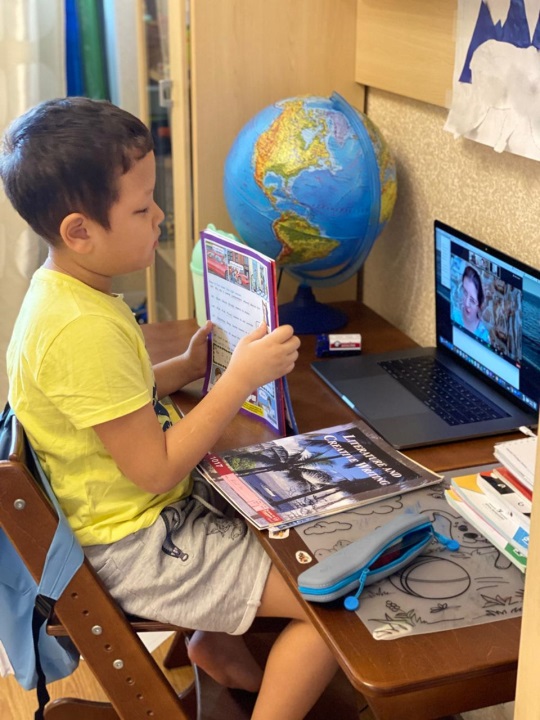 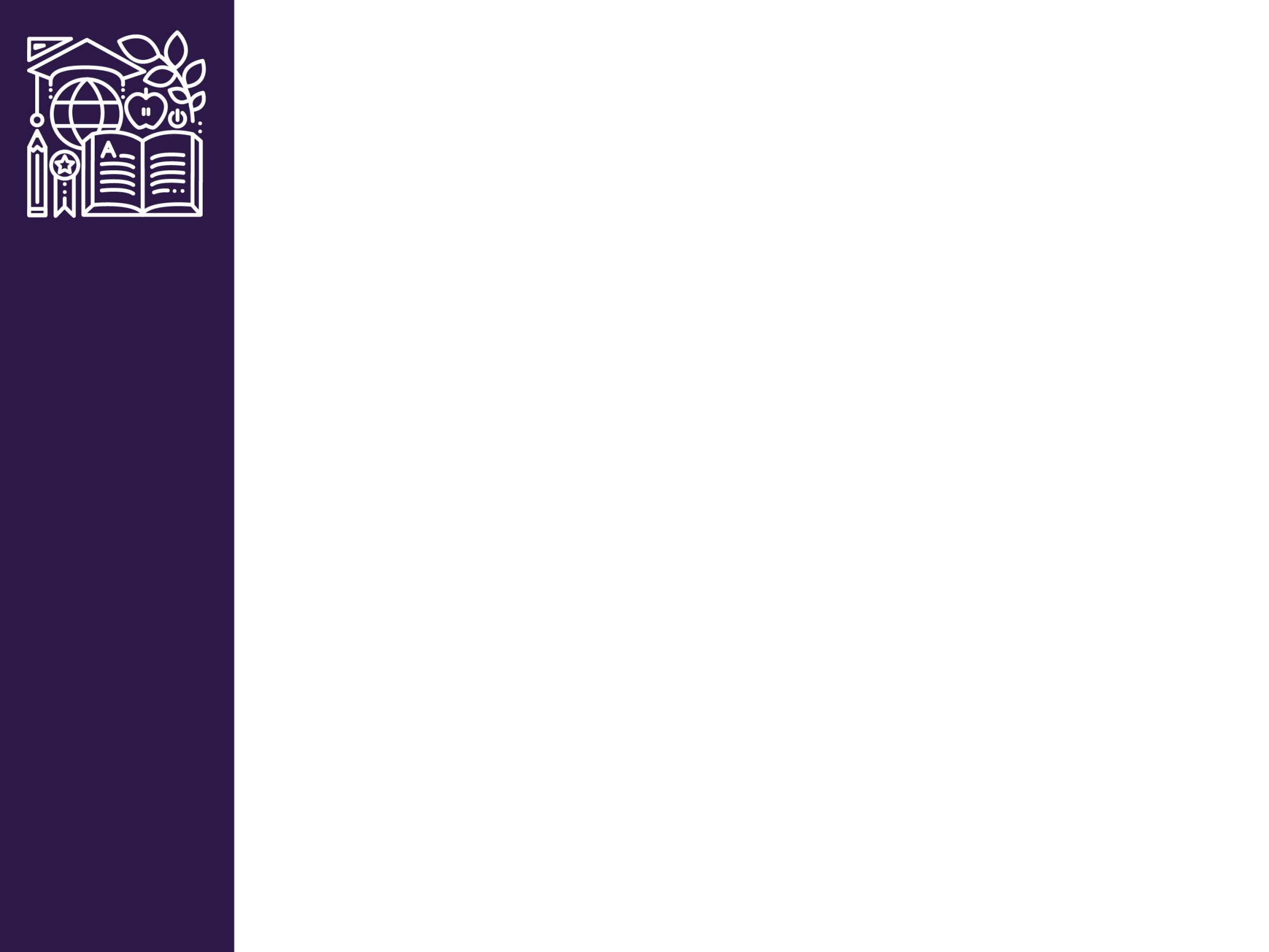 ACE Plus
LEARN CLOUD
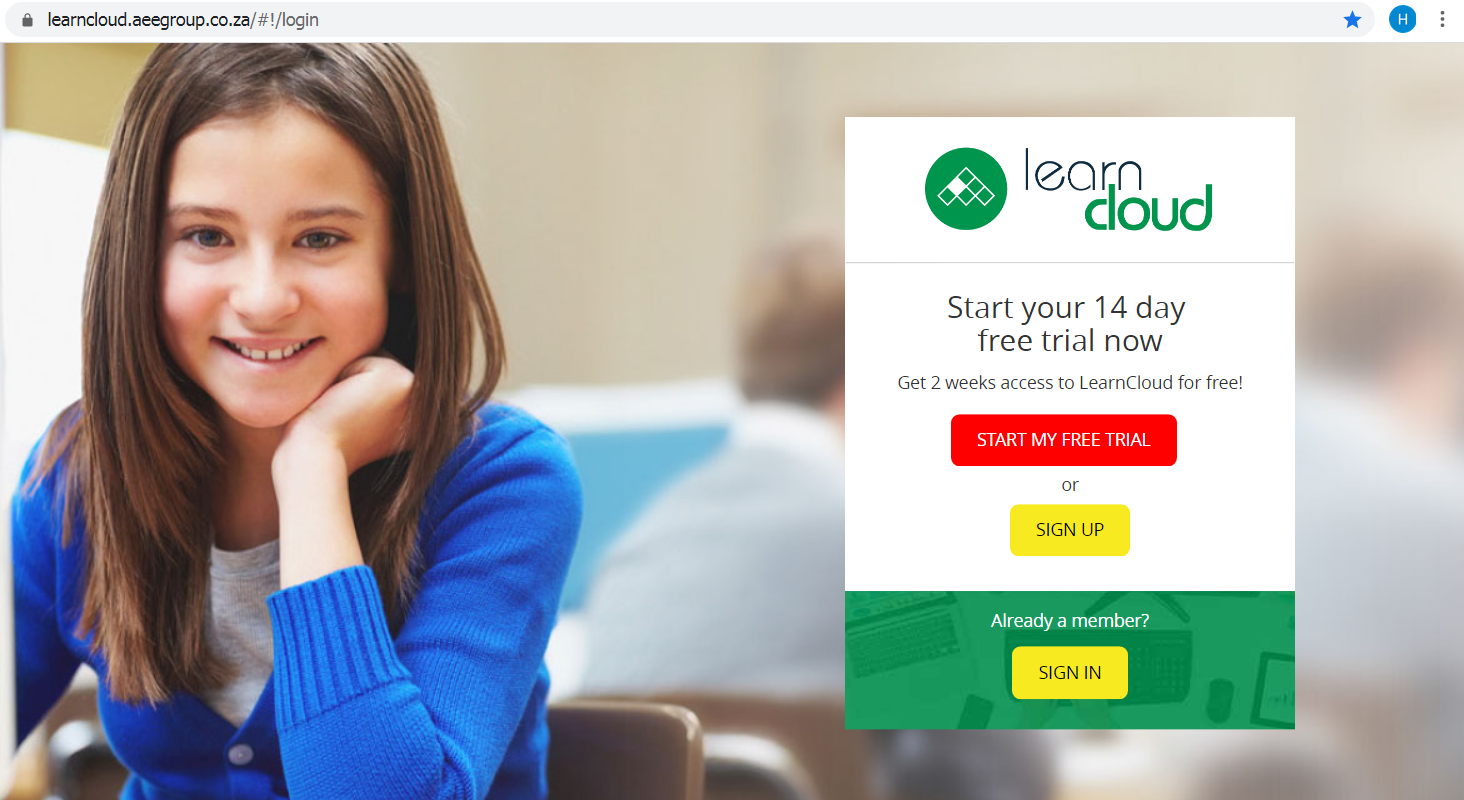 https://learncloud.aeegroup.co.za
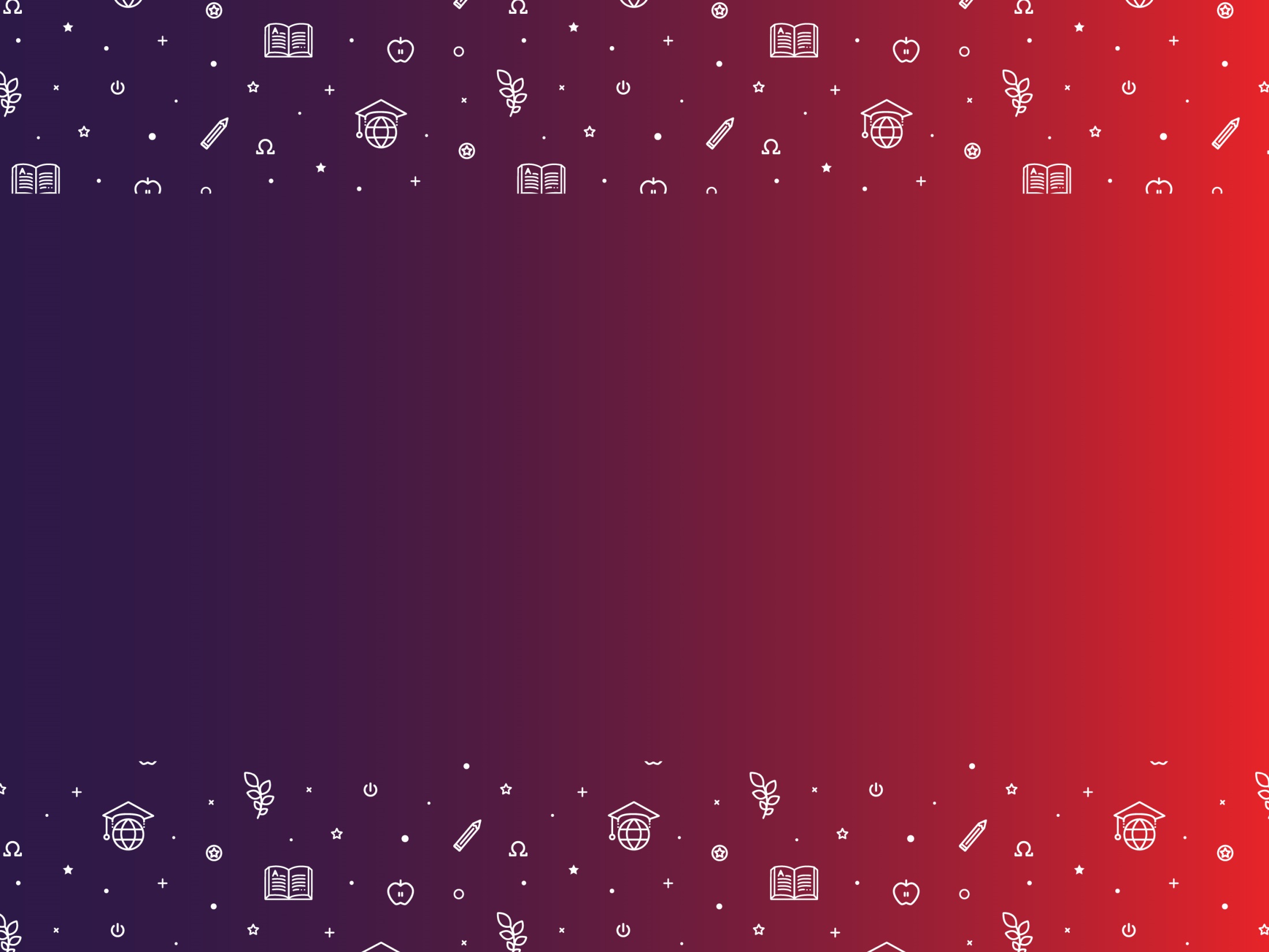 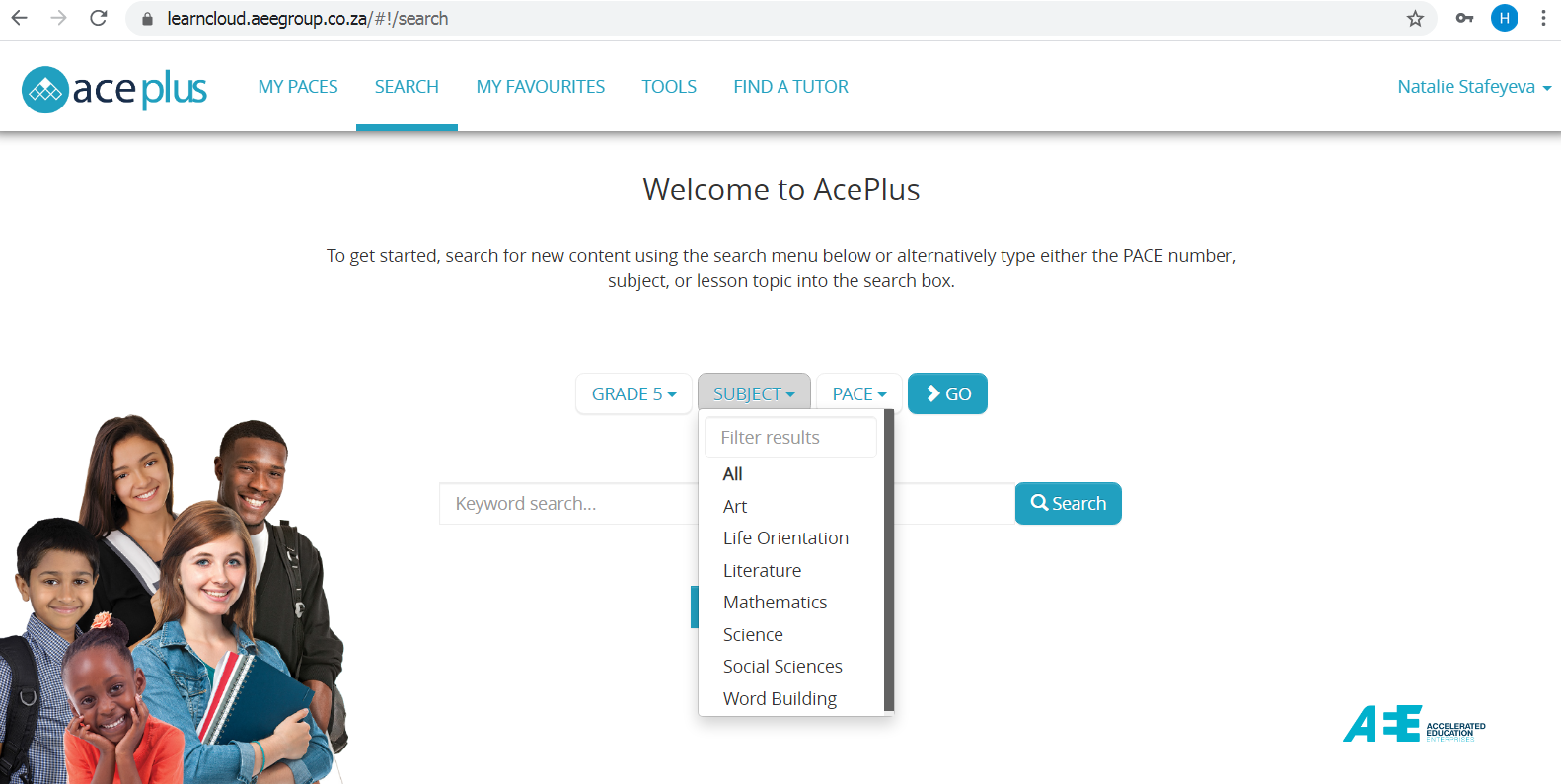 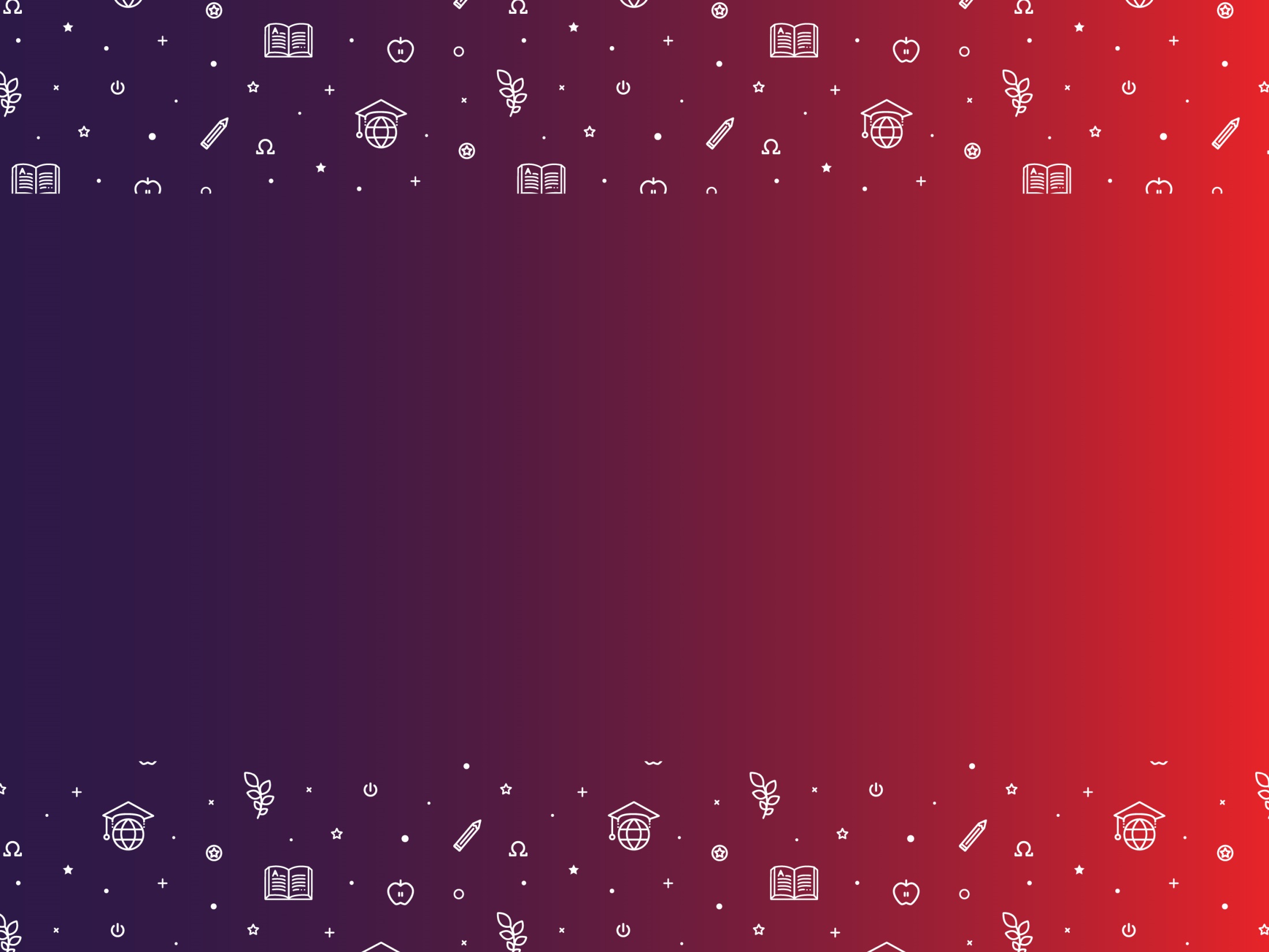 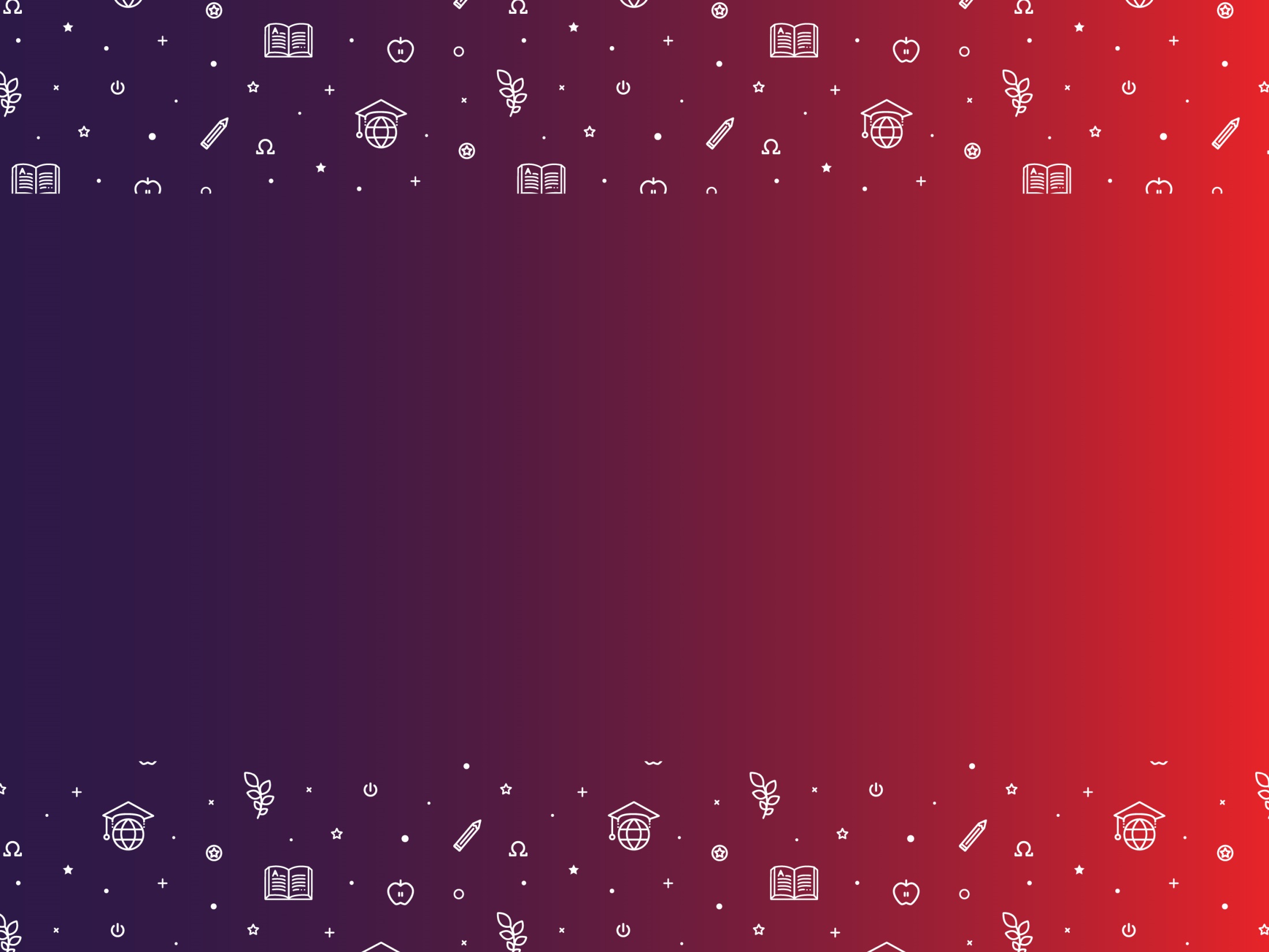 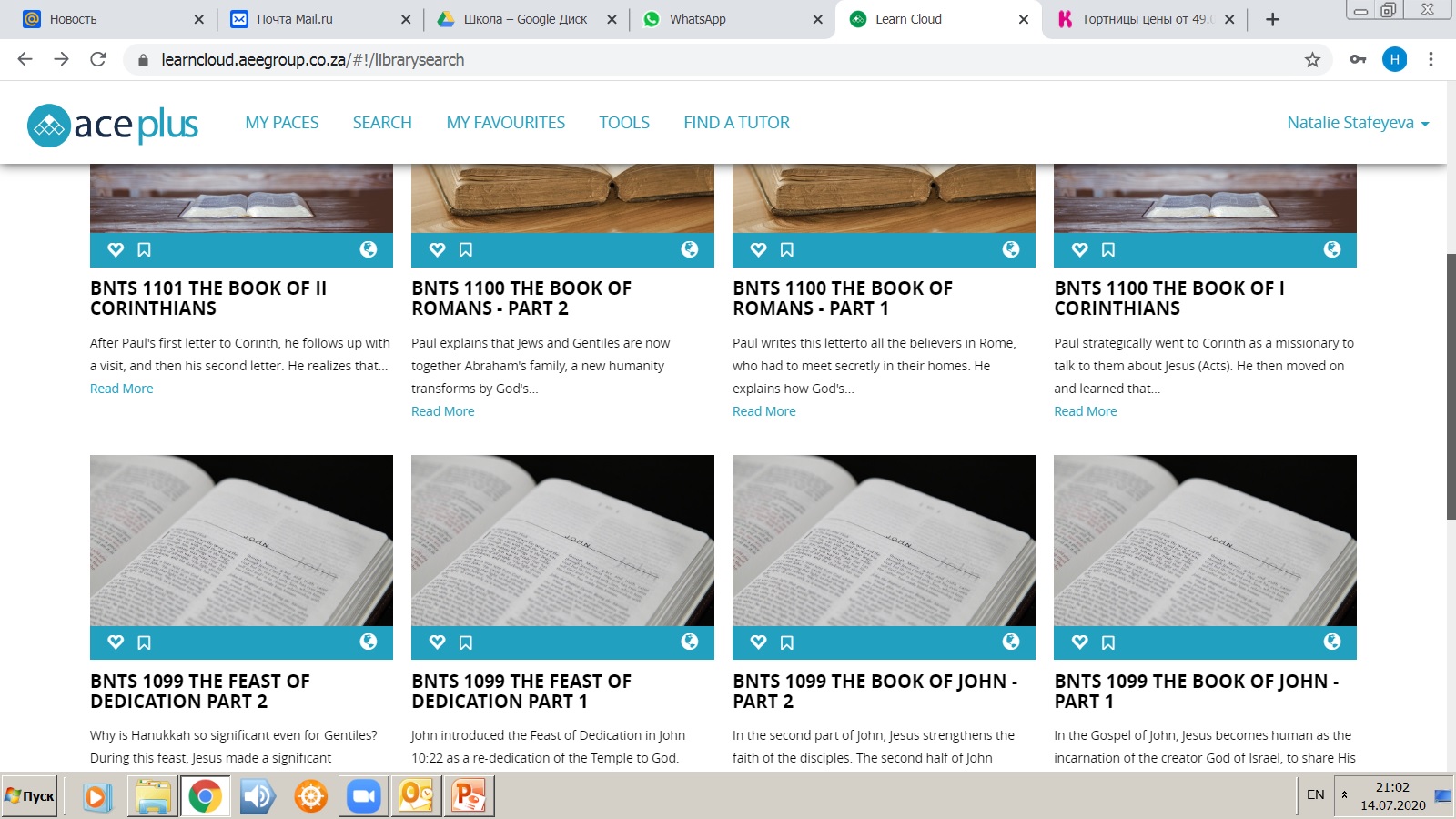 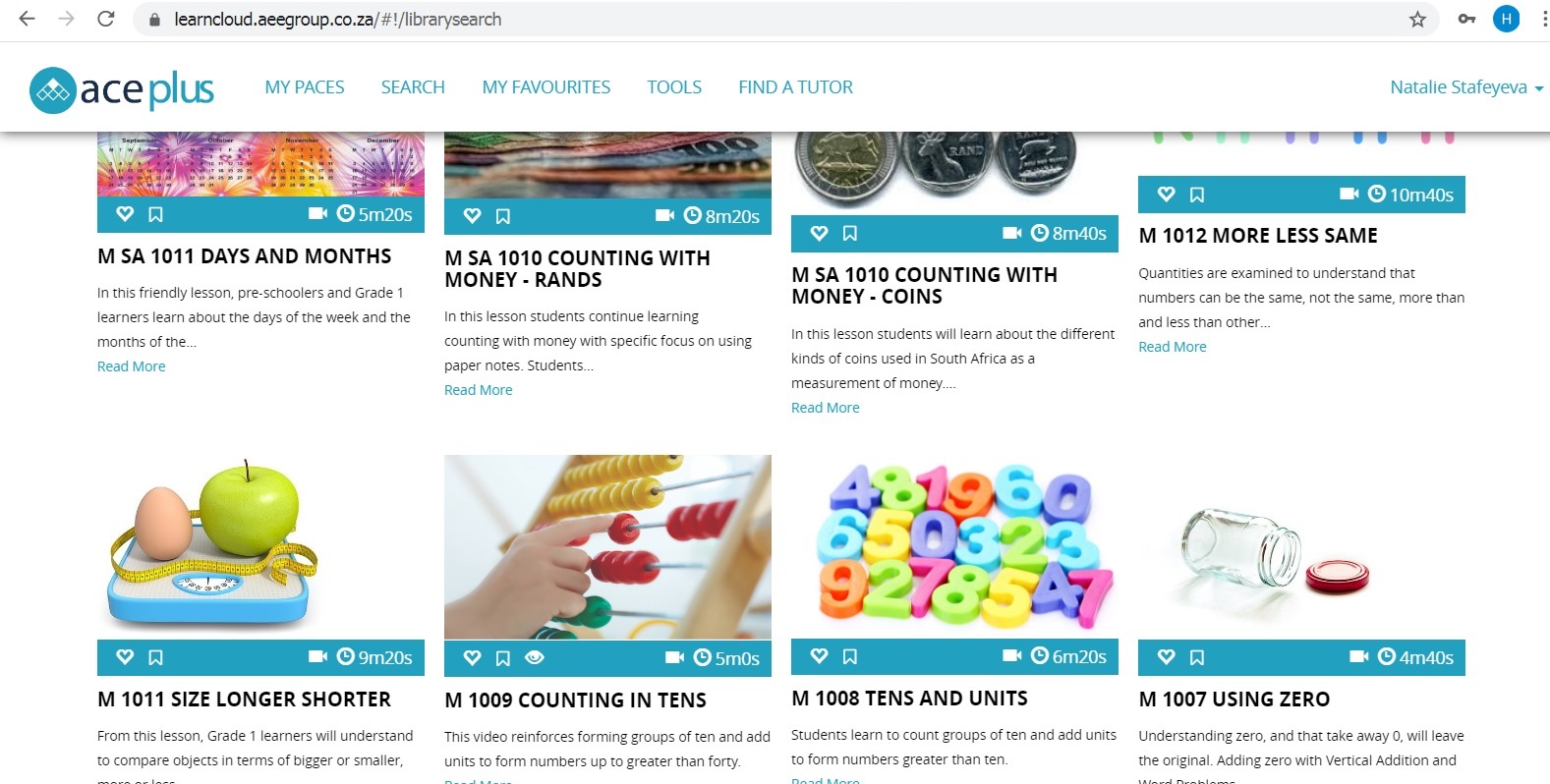 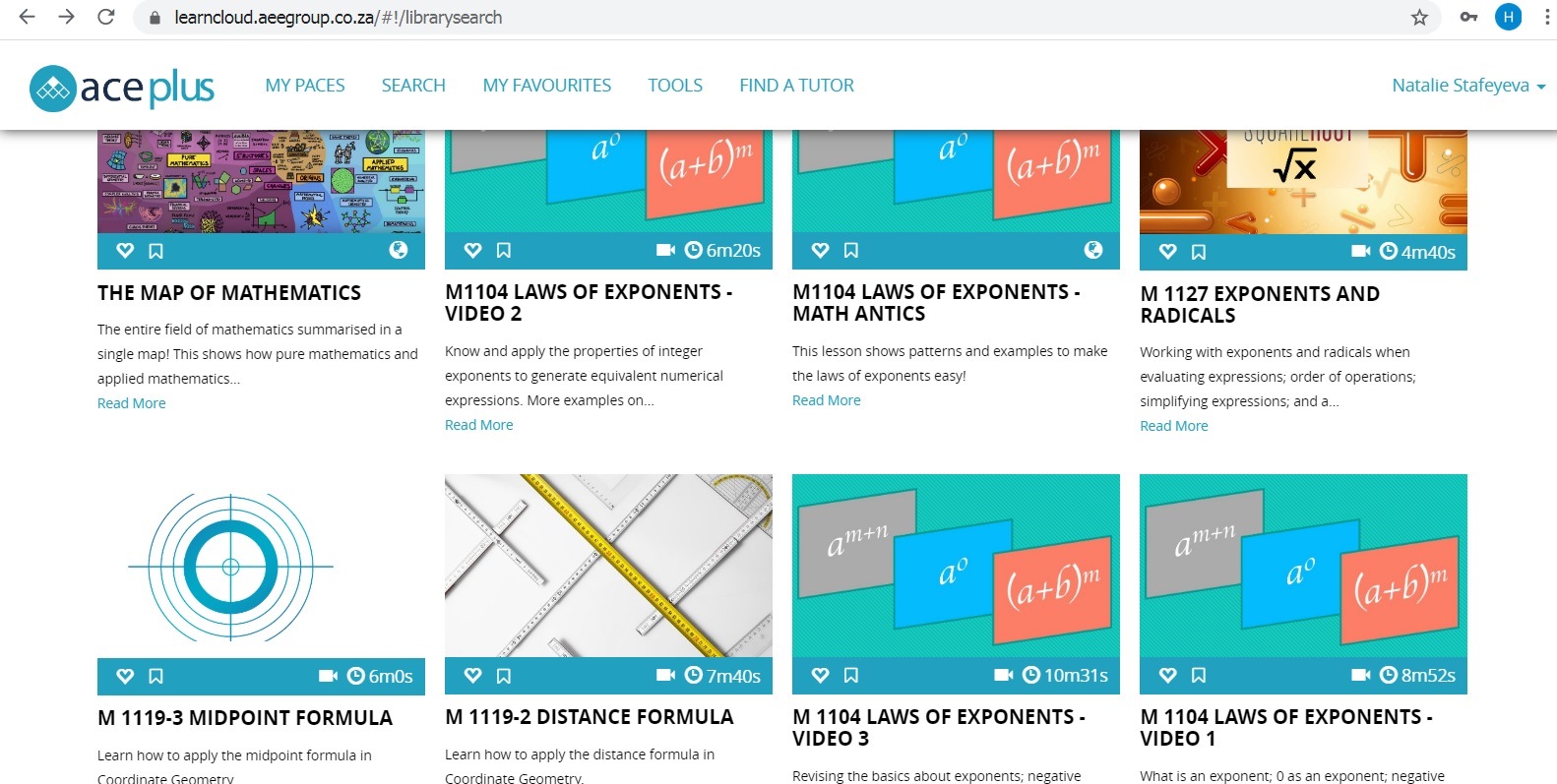 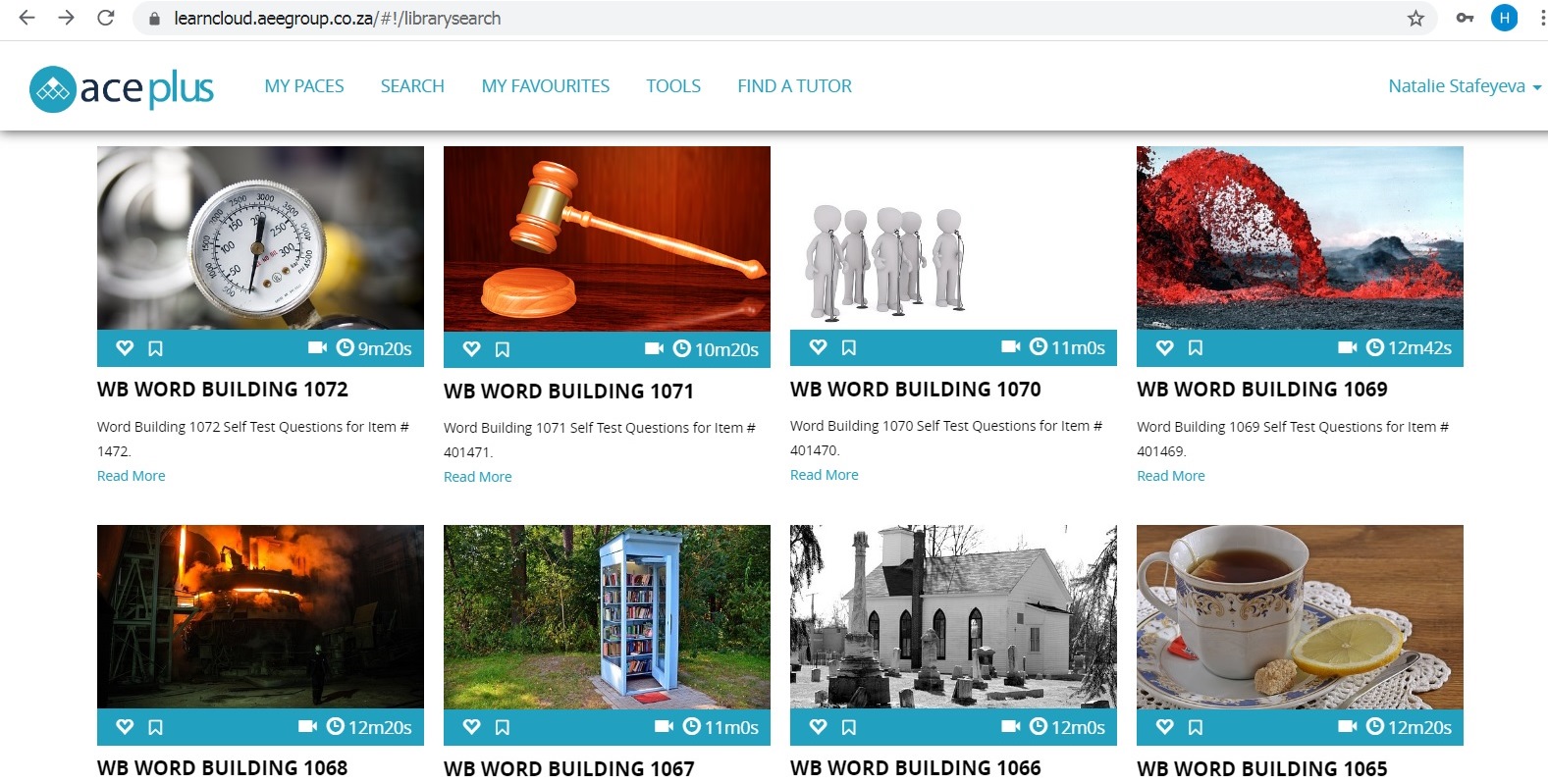 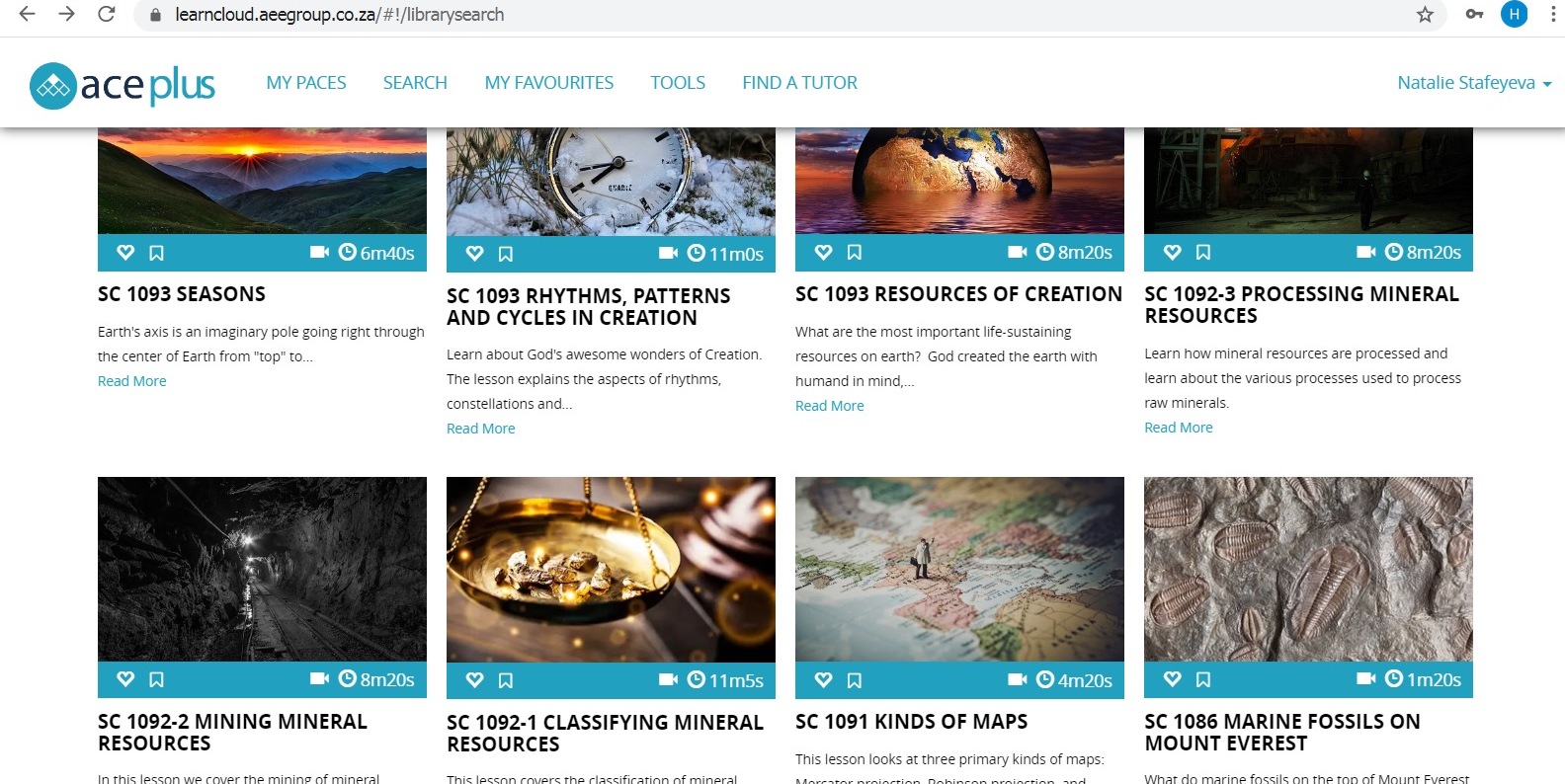 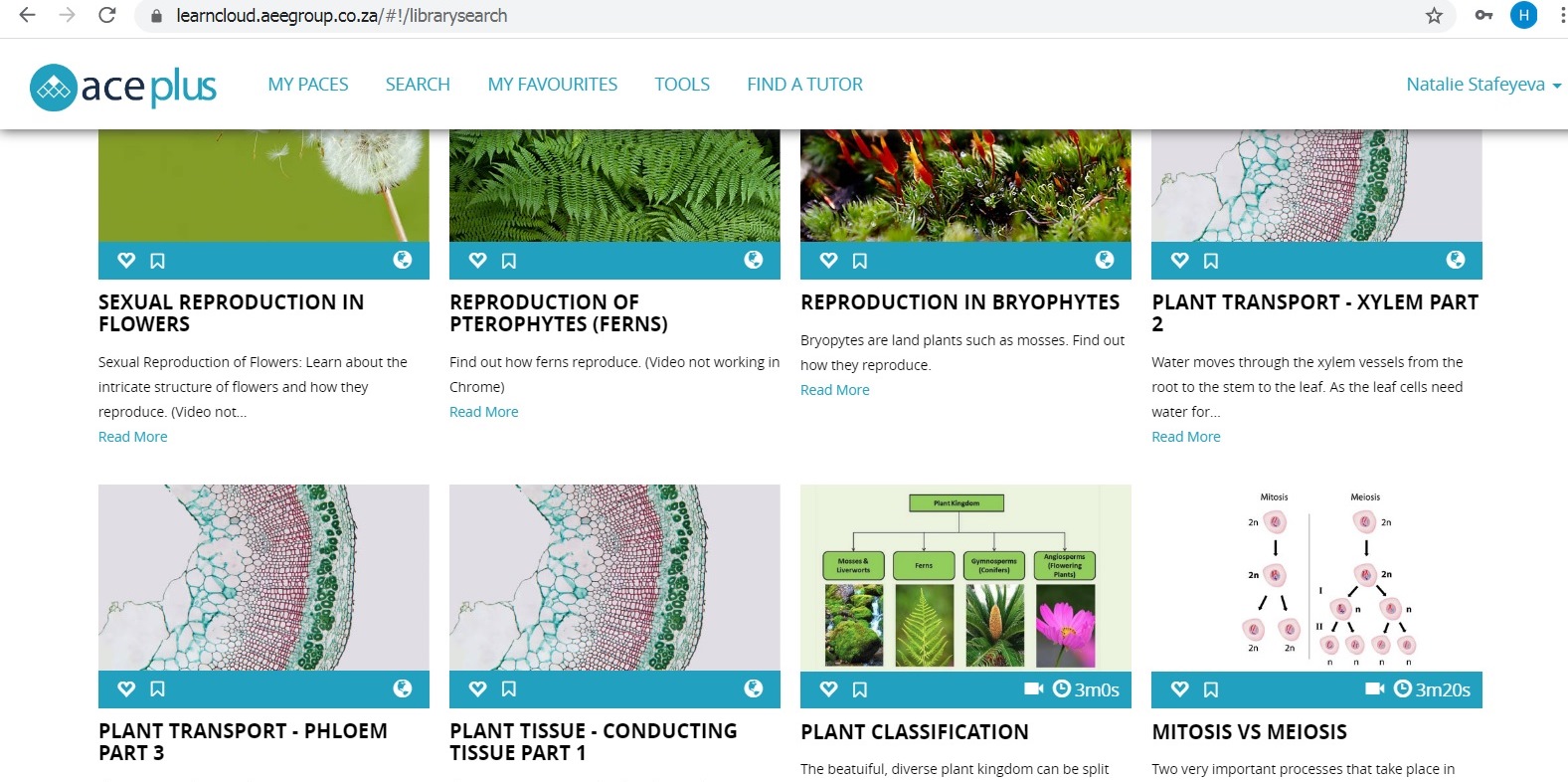 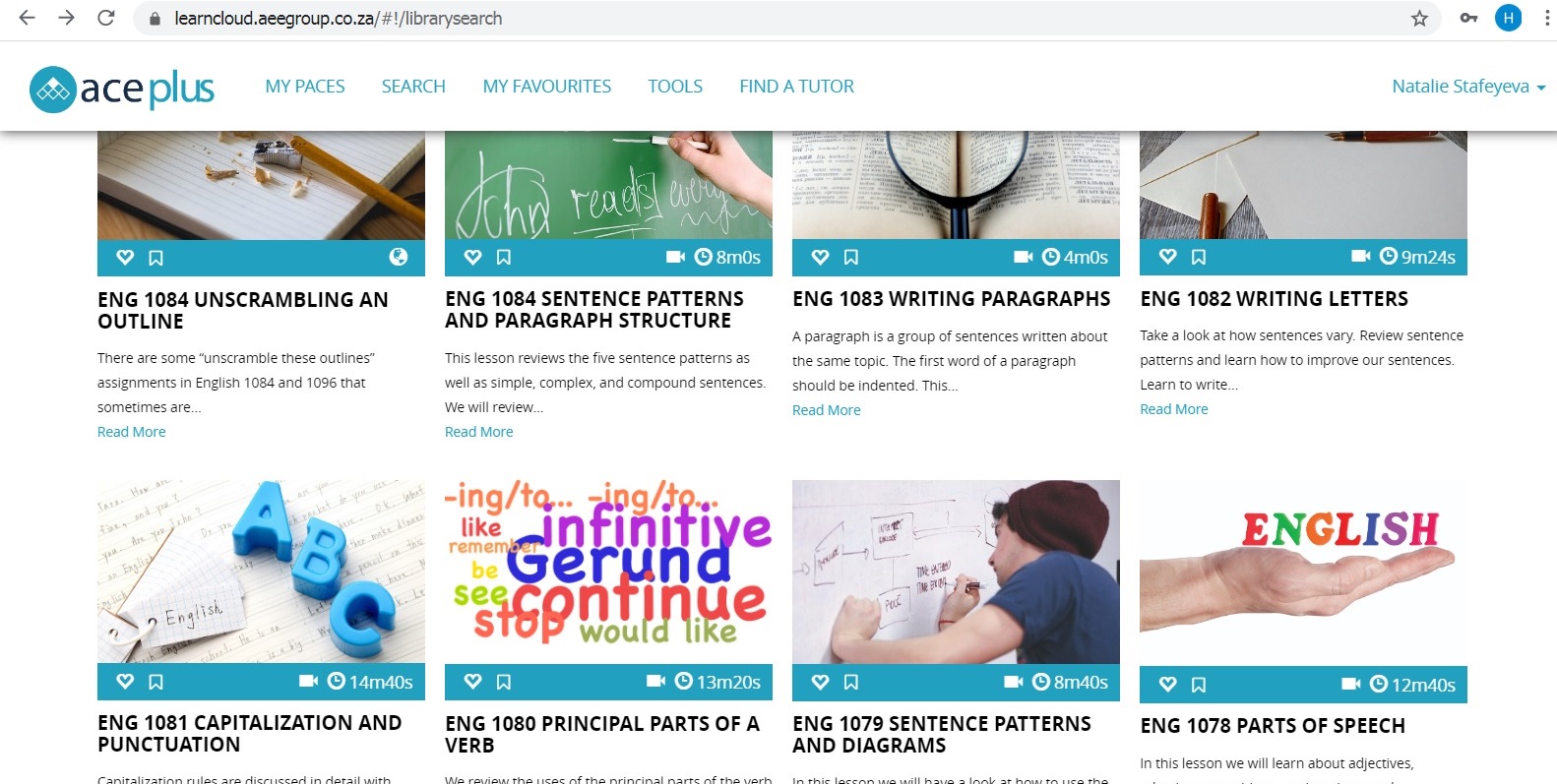 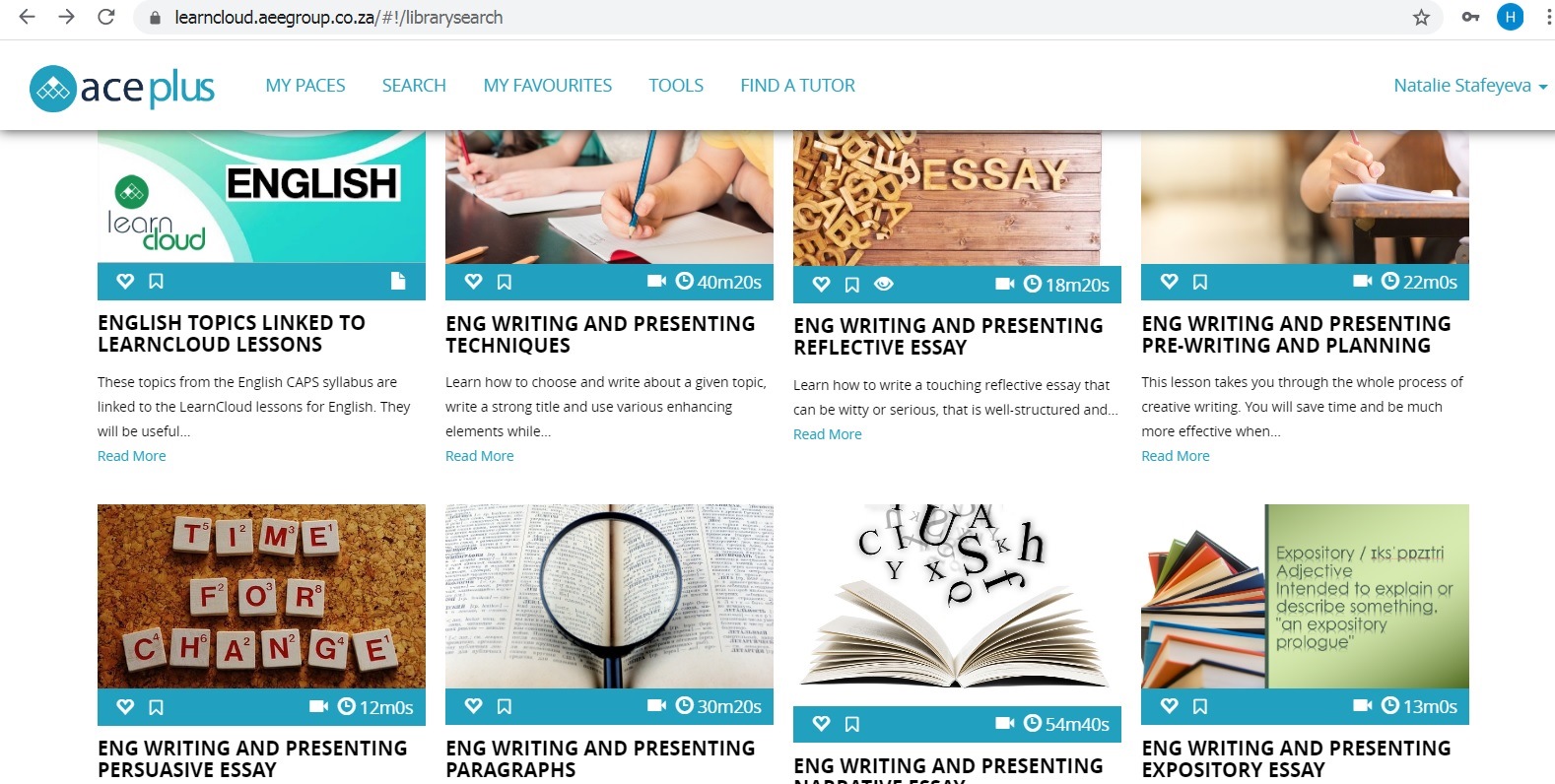 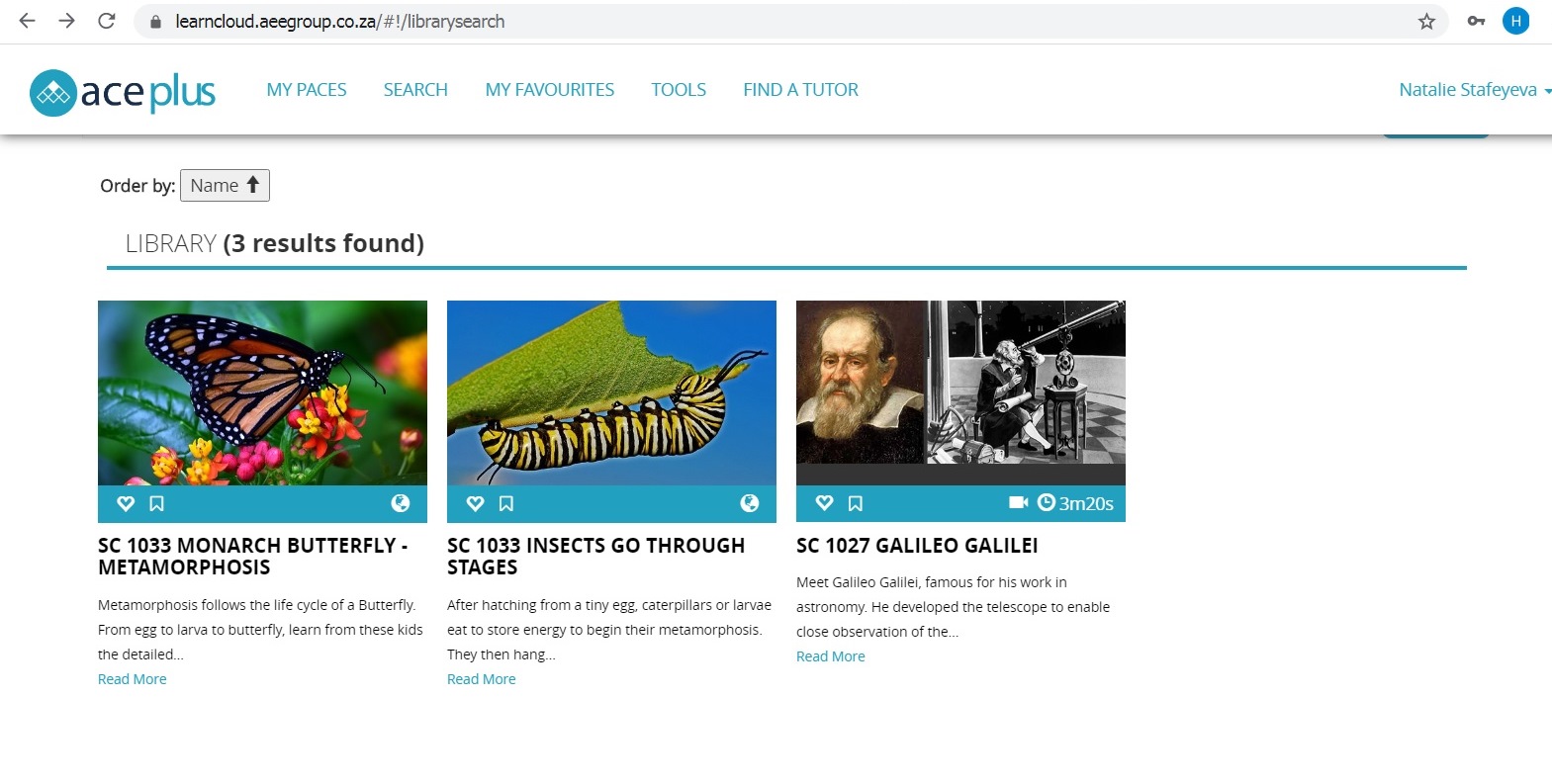 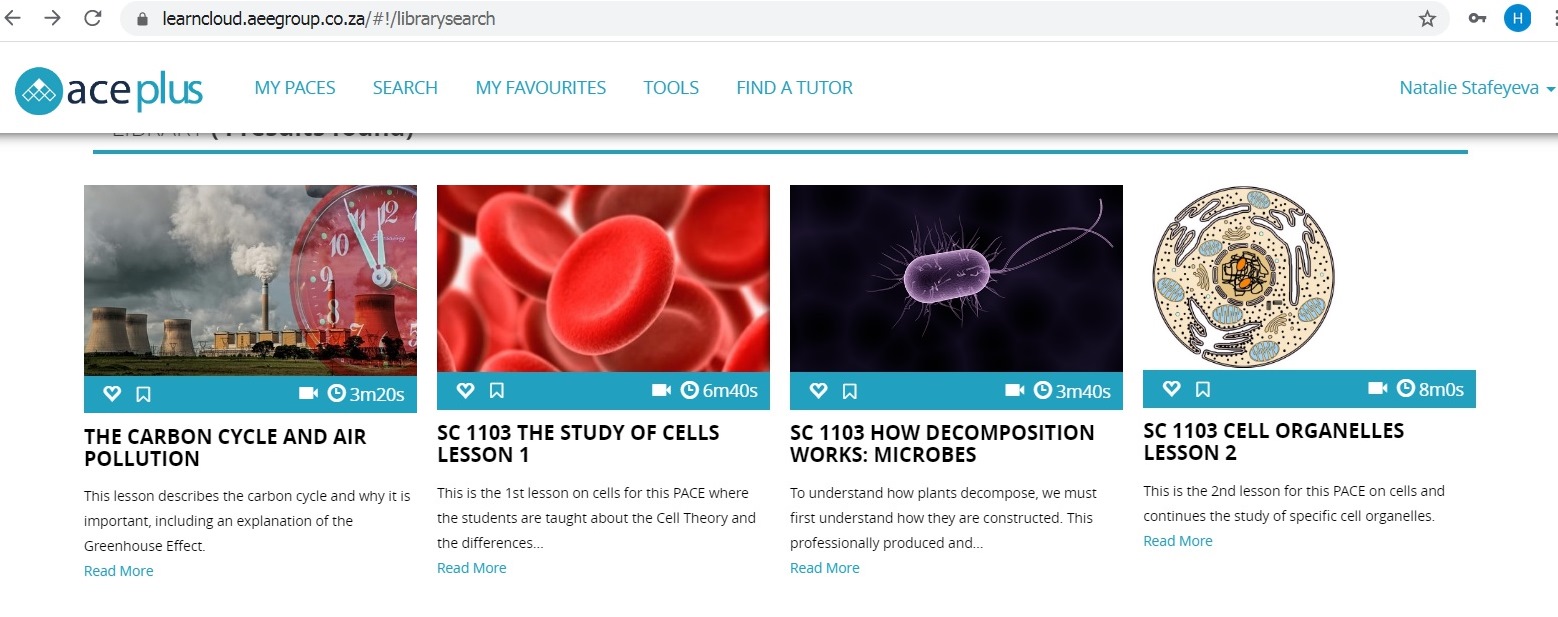 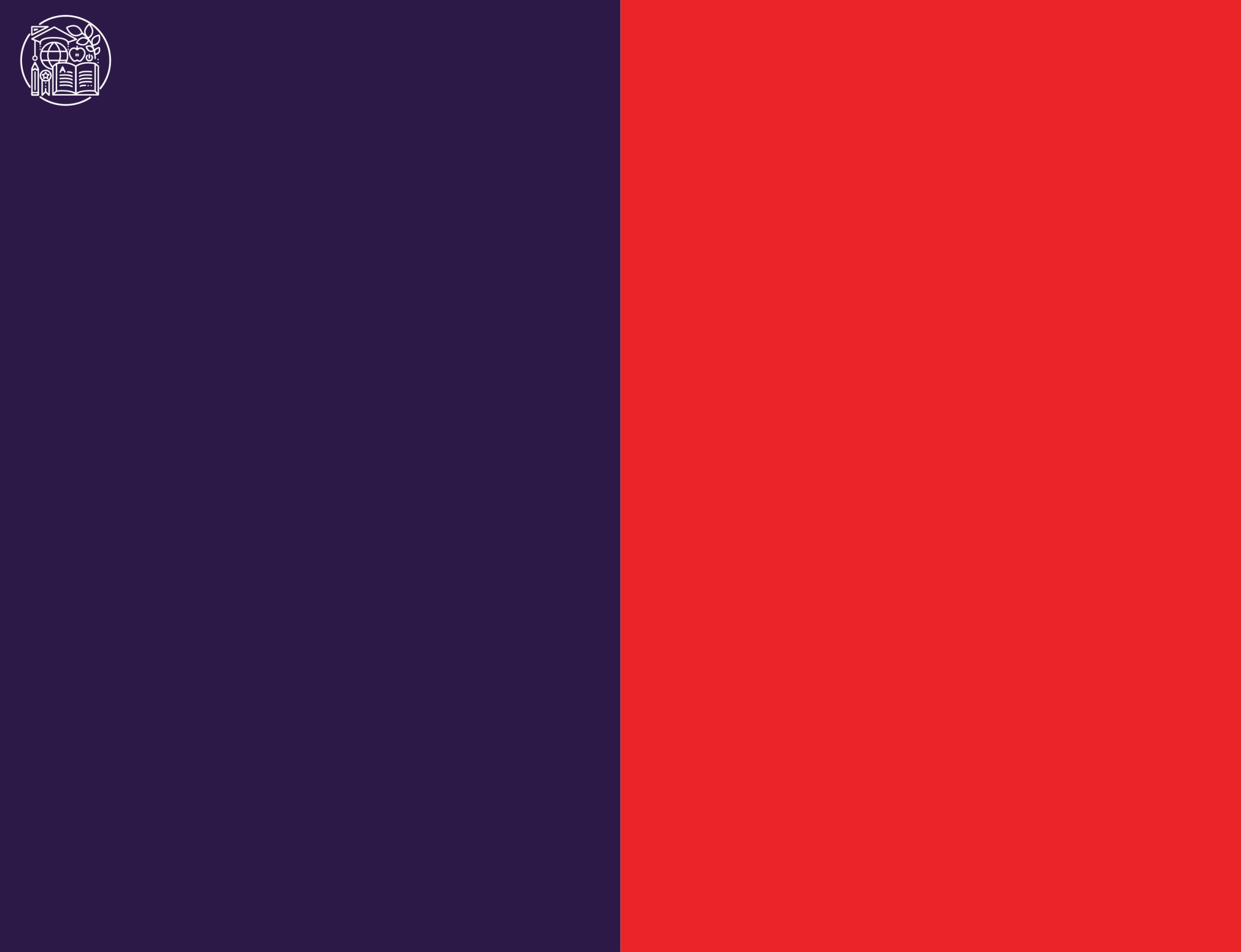 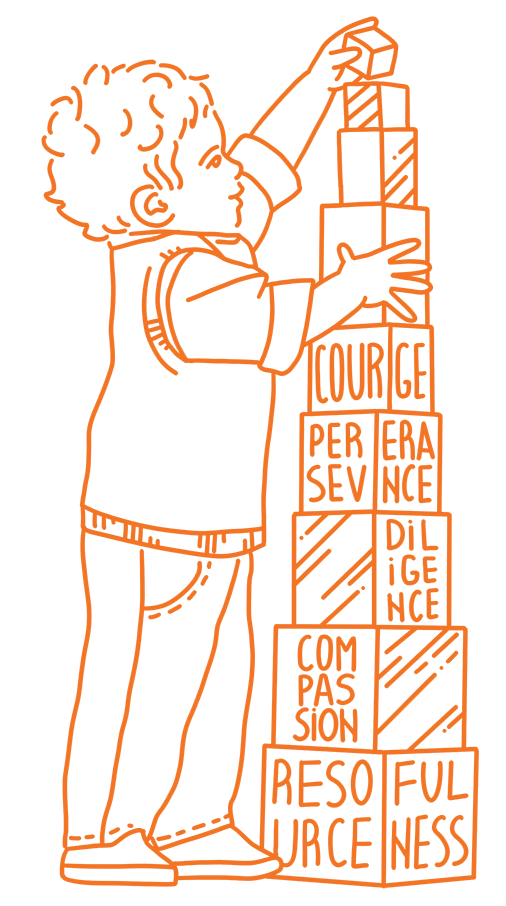 Bible based program
90 идеальных черт характера
Train up a child in the way he should go
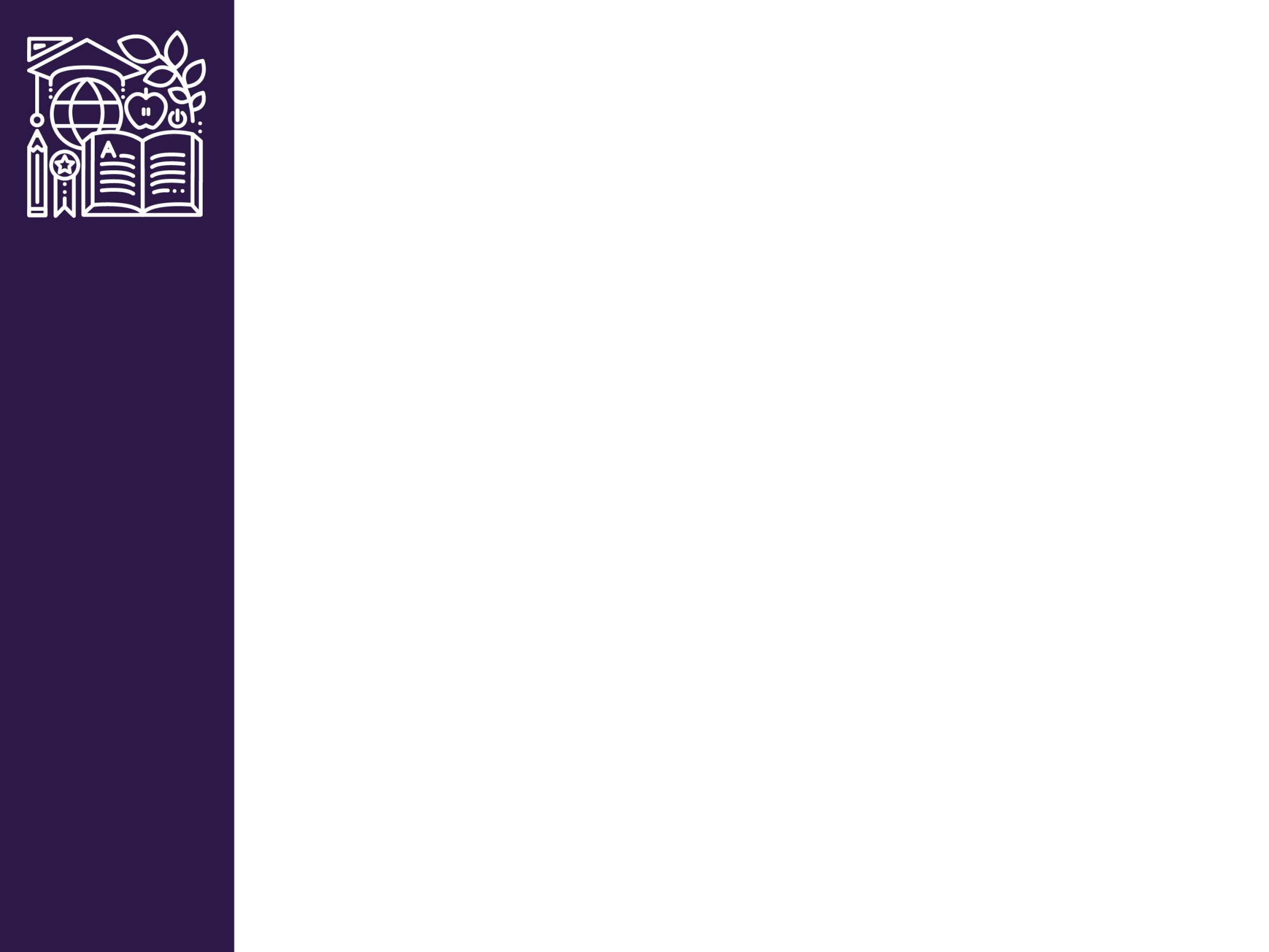 самостоятельно + доступ к Learn Cloud
(приобретая материалы)
9-12 класс - 28000.00 рублей в год
1-8 класс - 18000.00 рублей
 в год
онлайн тестирование c преподавателем по 3 предметам
9 уроков в месяц + доступ к Learn Cloud 
    (тестирование + обсуждение ошибок)
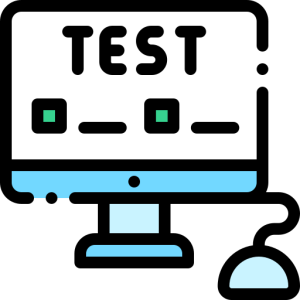 15000.00 рублей в месяц + стоимость материалов
онлайн занятия с преподавателем 
    (3 групповых урока и 3 индивидуальных)
24 урока в месяц + доступ к Learn Cloud
онлайн тестирование
Работа в ePace 
     (WB 2-9 levels, Sc/SS 4-6 levels)
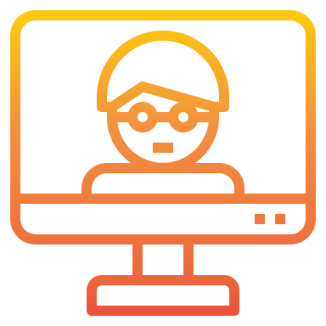 25000.00 рублей в месяц + стоимость материалов
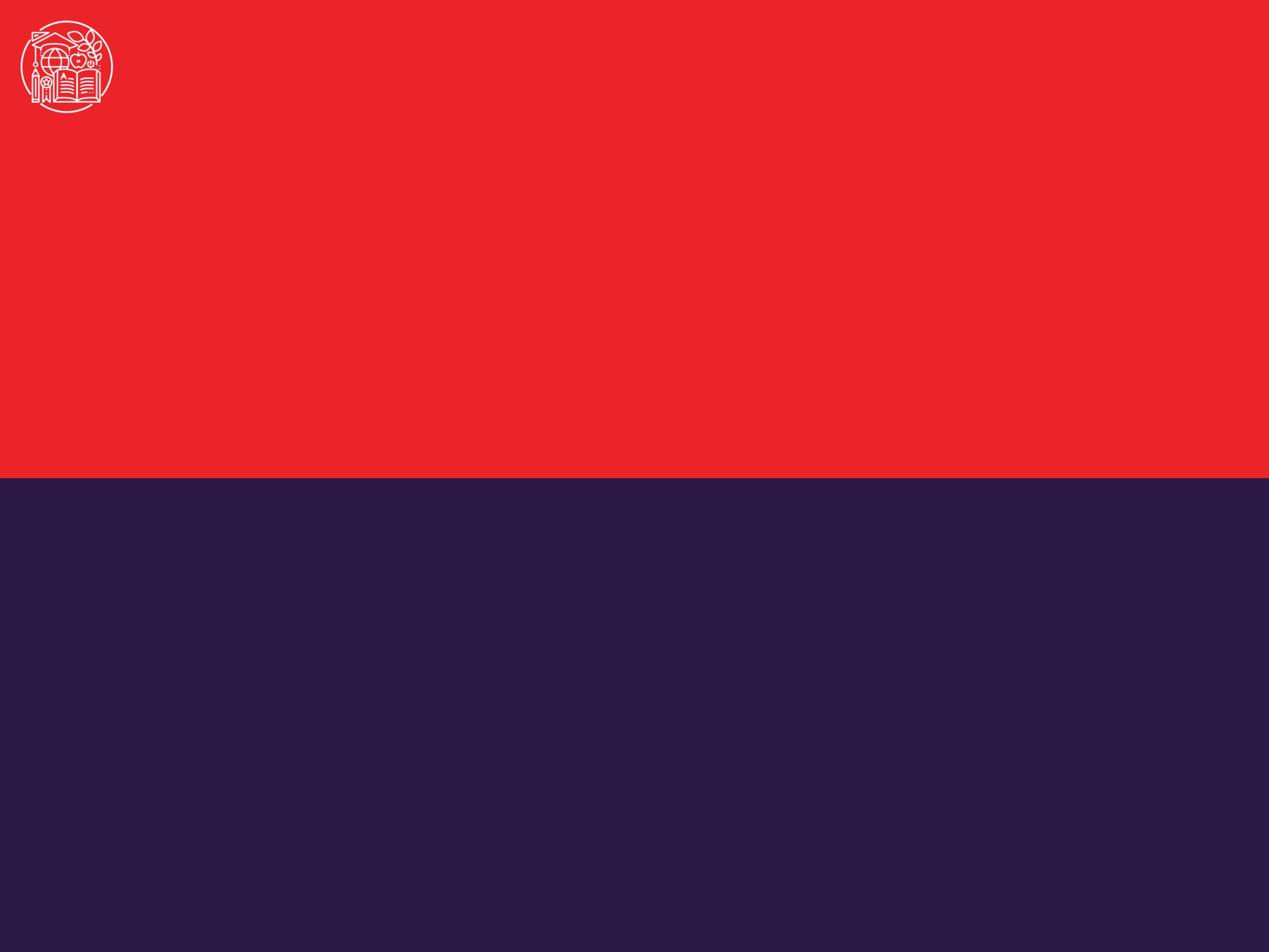 Диагностическое тестирование
онлайн
https://www.acediagnostictest.com/
очно в школе — 
               5000.00 (пять тысяч) рублей
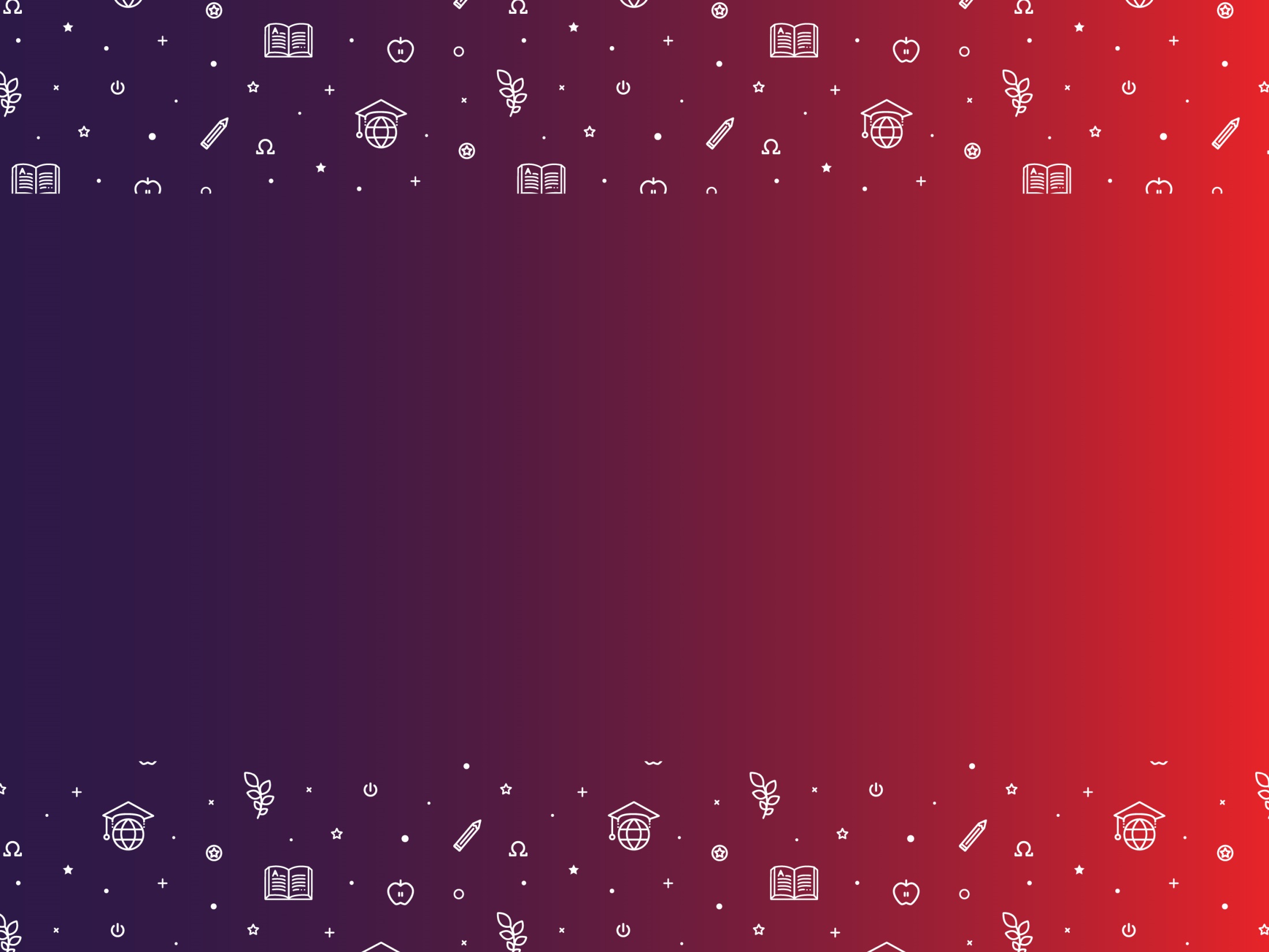 cels@eslcan.com
stnatalie@eslcan.com
+7(495)647-82-52
Skype: celsnatalie
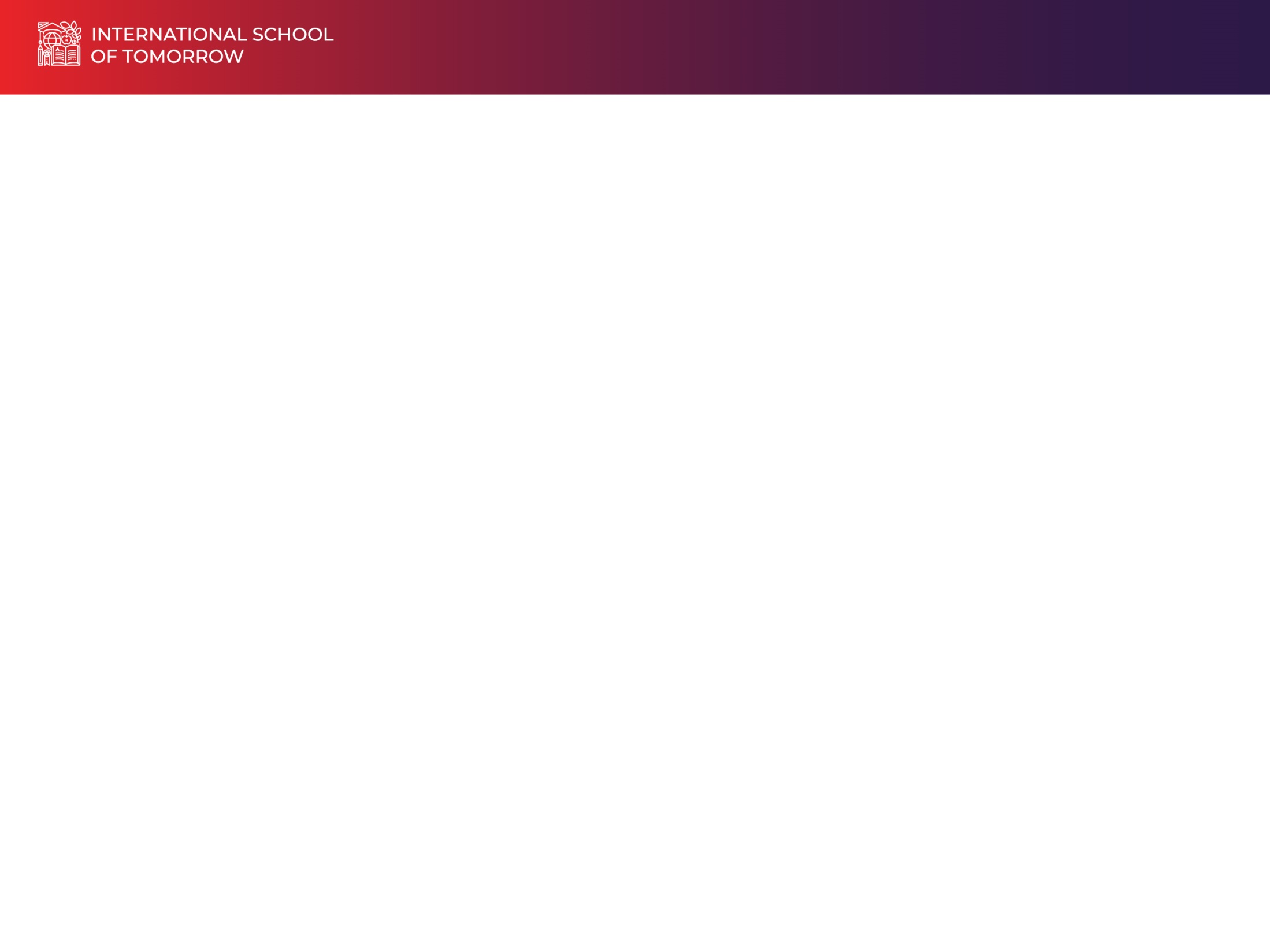 Изучение английского языка 
на базе школы 
во второй половине дня 

90 минут 
2 раза в неделю 
Группы по обучению говорению и чтению 6-7 лет 
Группы занимающиеся по программе School of Tomorrow (несколько предметов) 8-11 лет
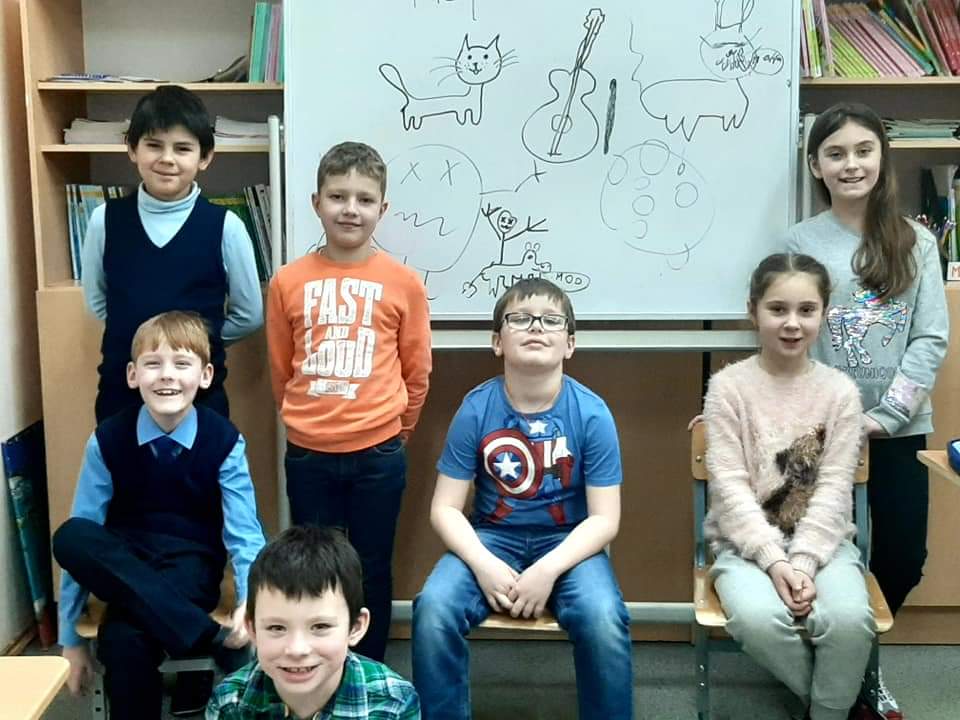 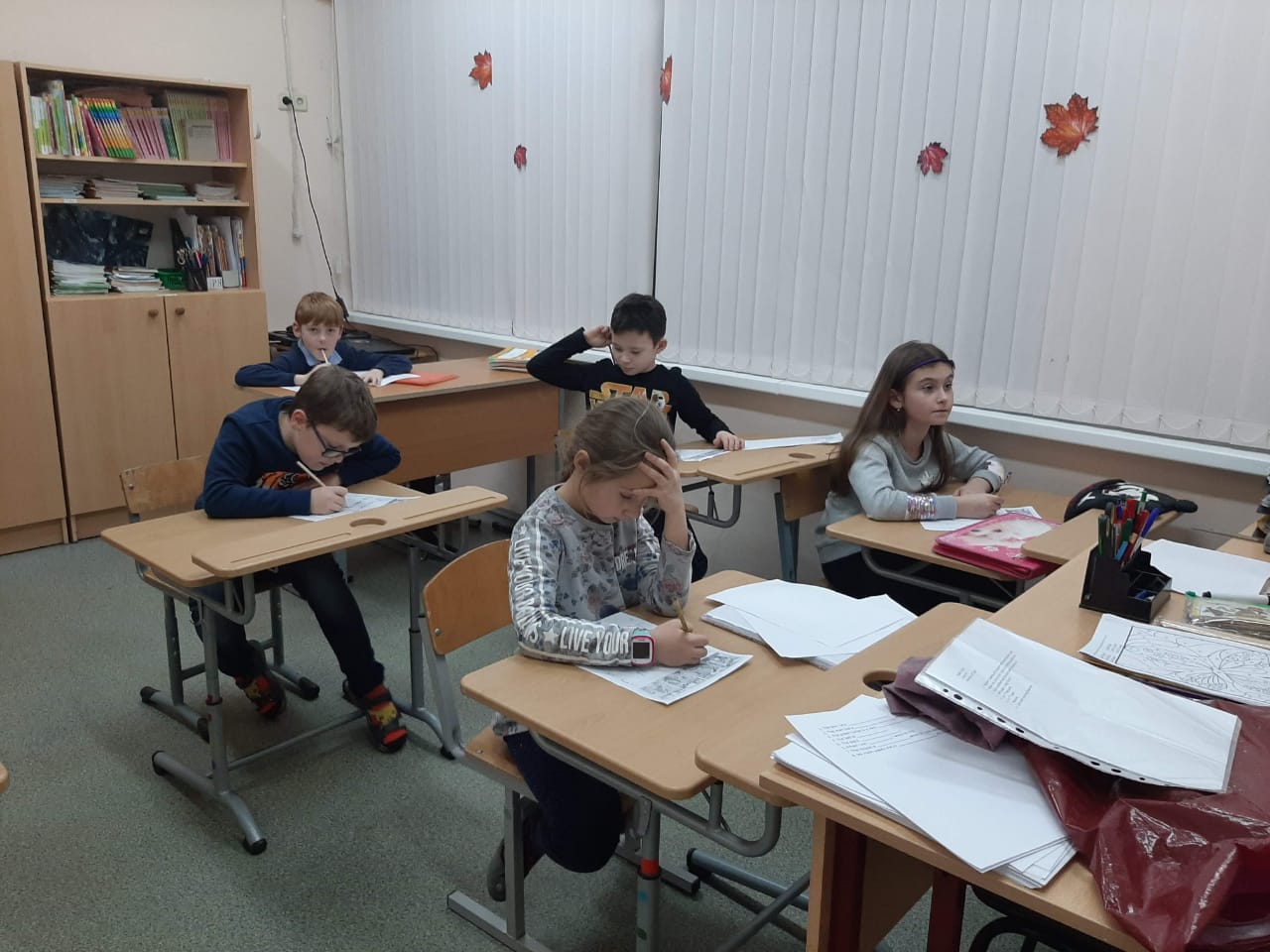 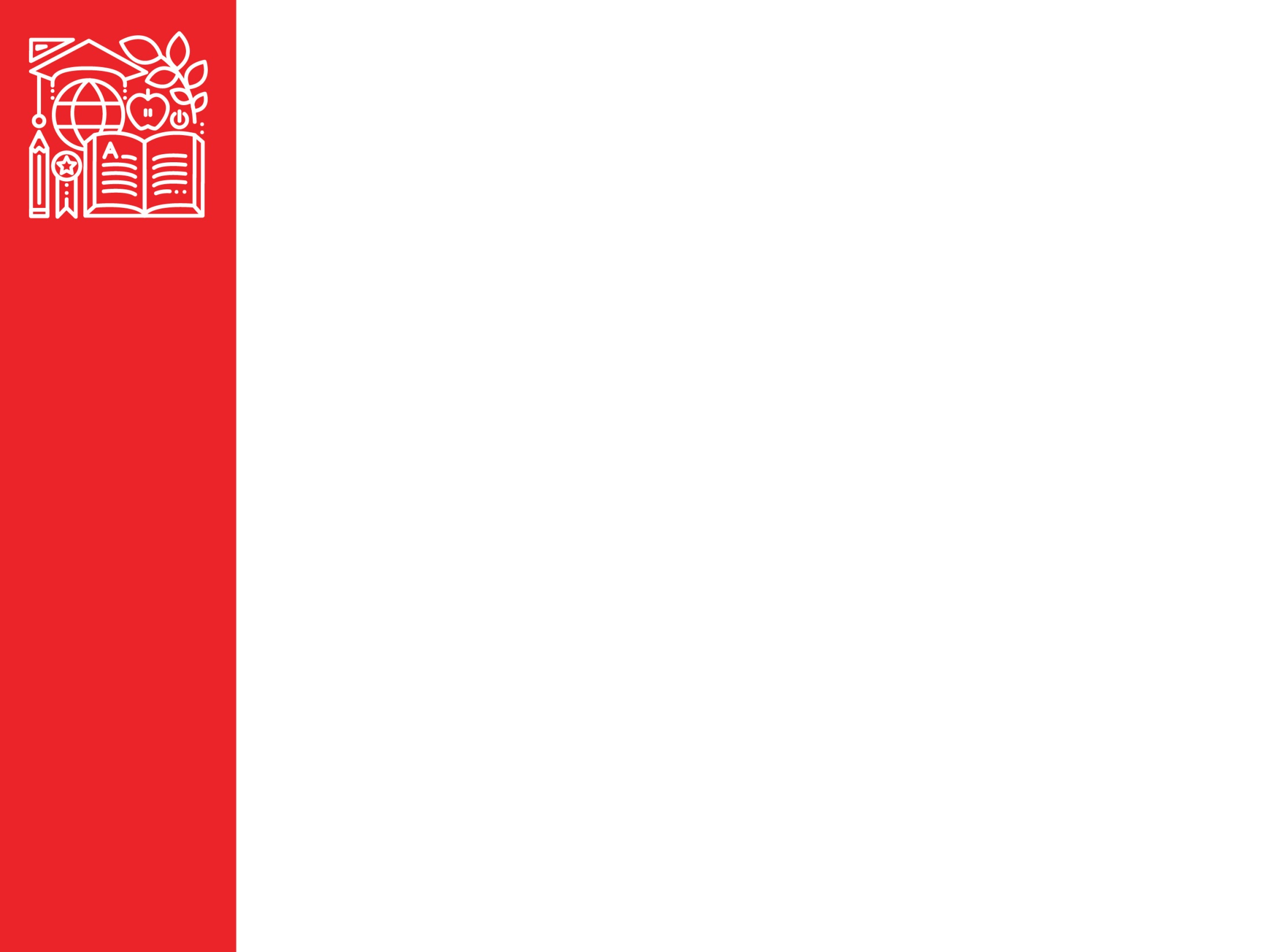 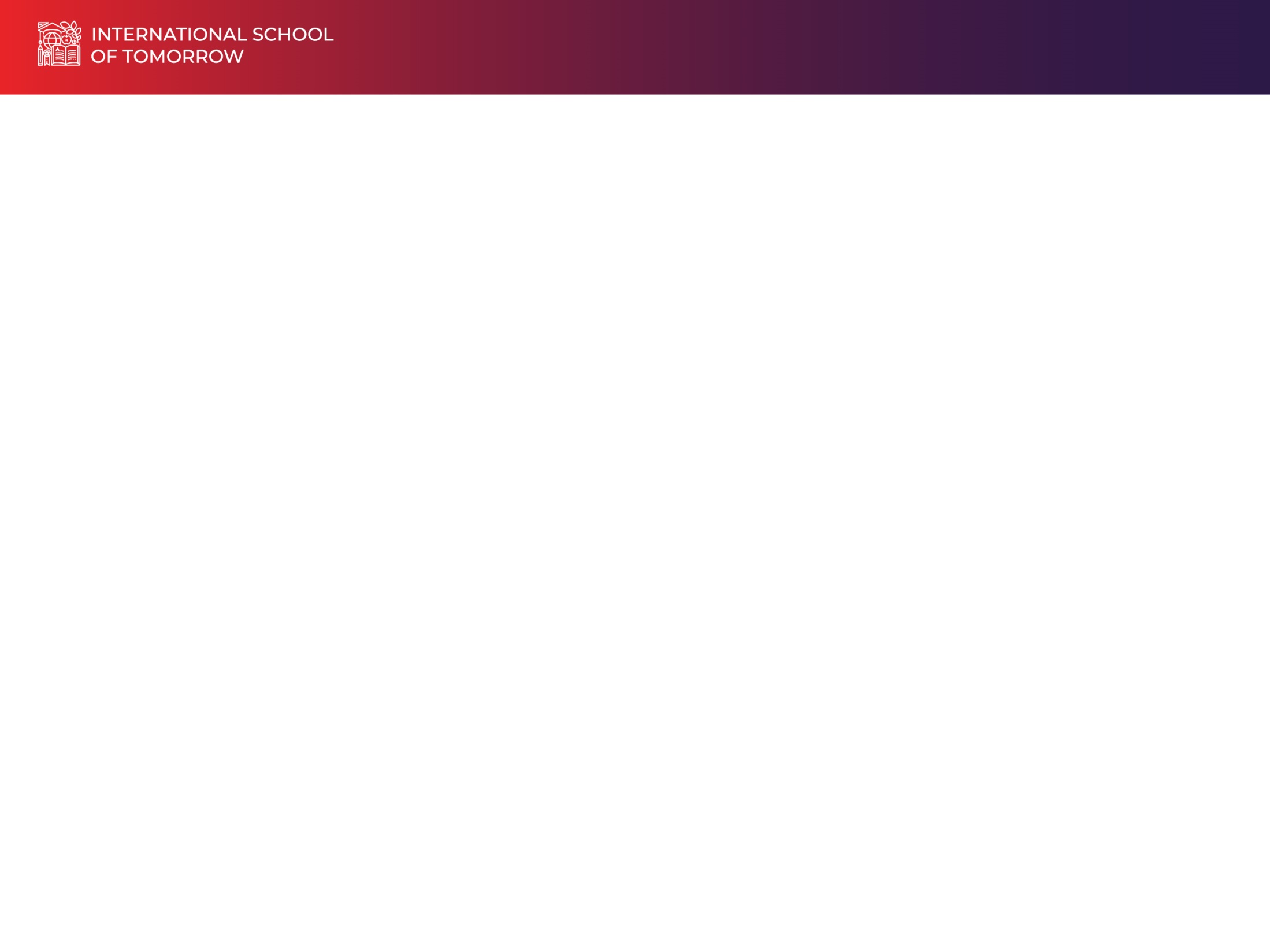